CHỦ ĐỀ 11
ĐỘ DÀI VÀ ĐƠN VỊ ĐO ĐỘ DÀI
TIỀN VIỆT NAM
BÀI 58
LUYỆN TẬP CHUNG
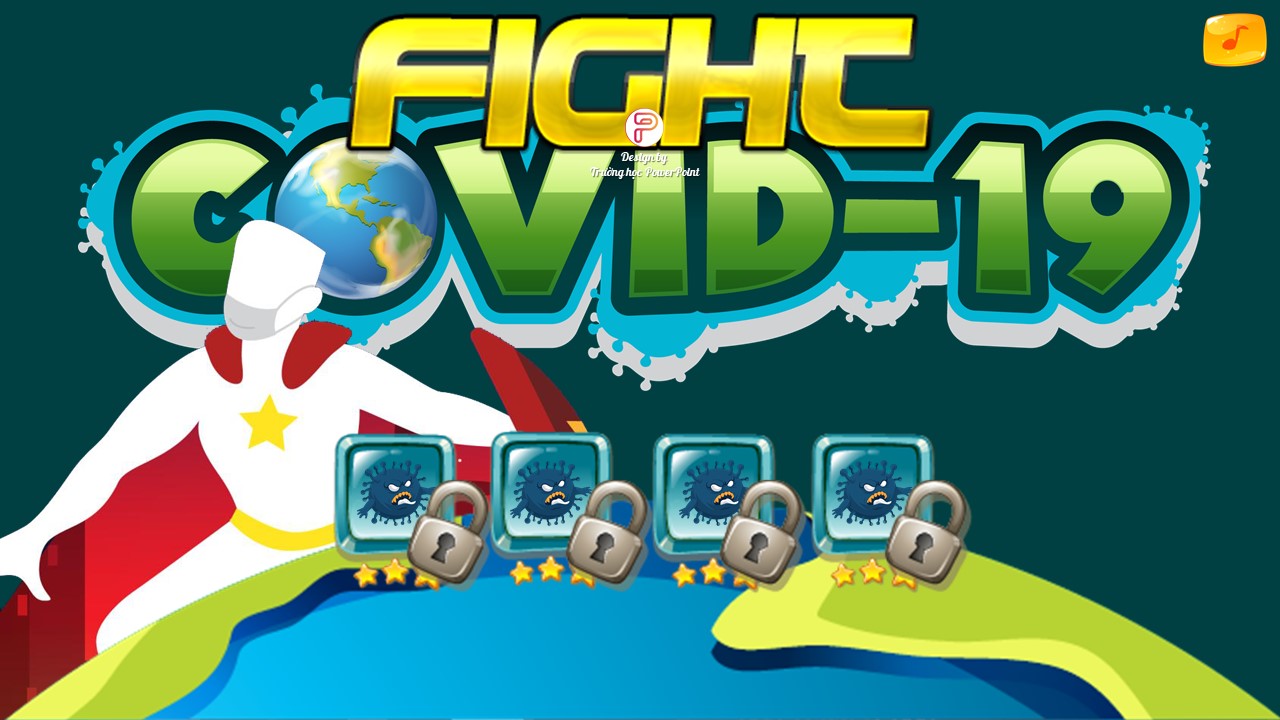 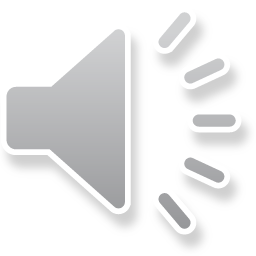 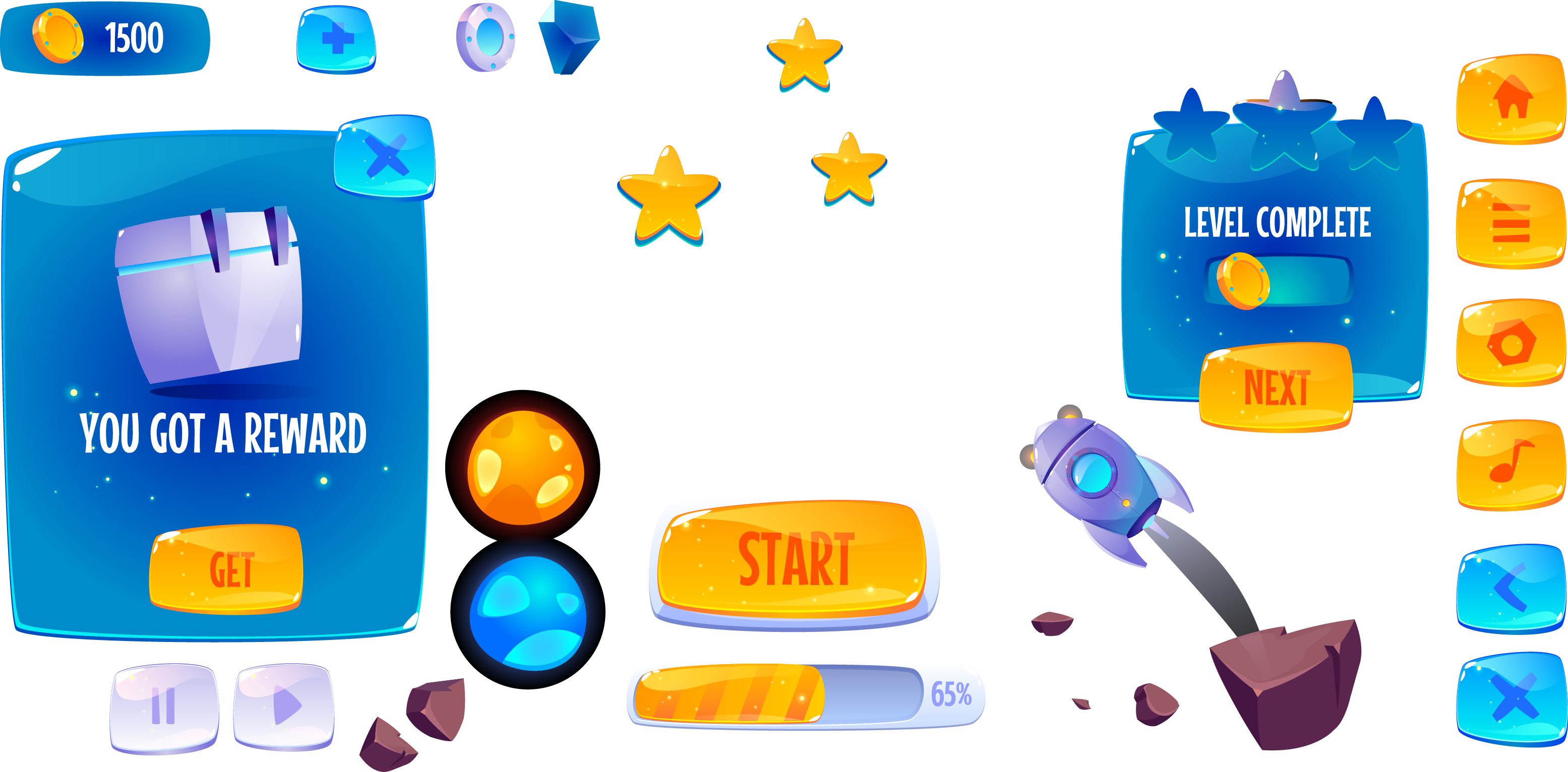 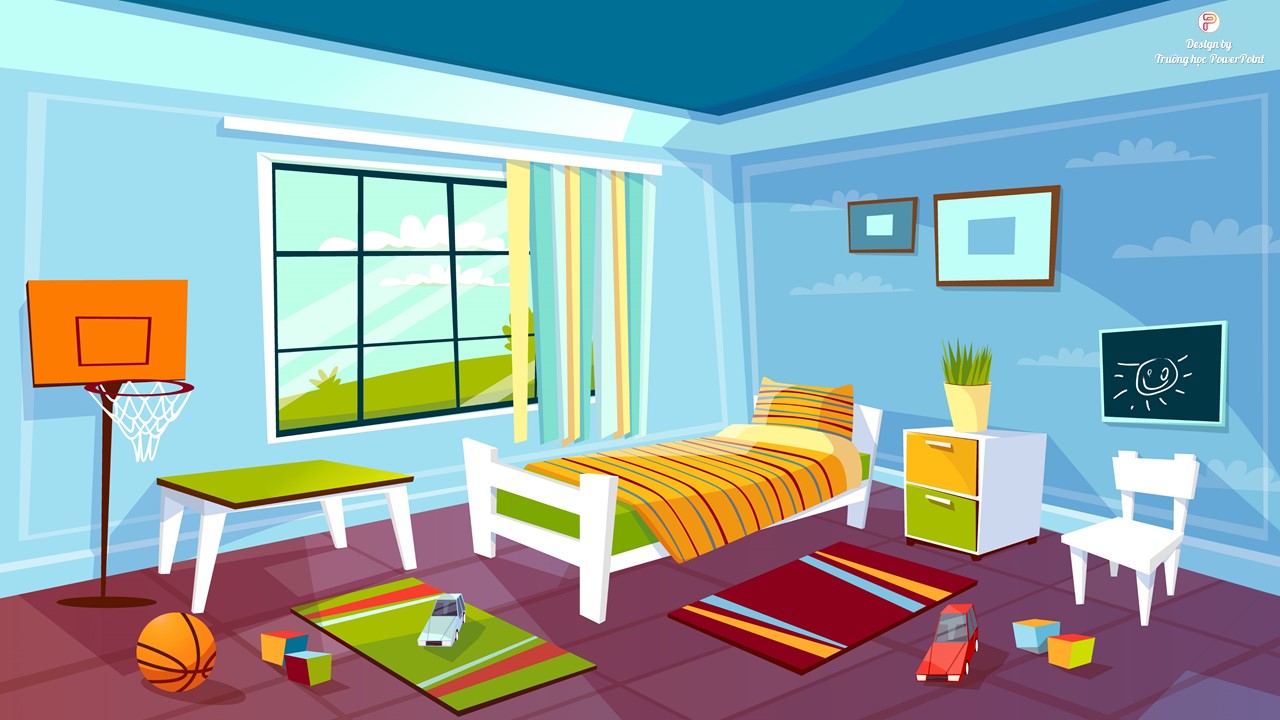 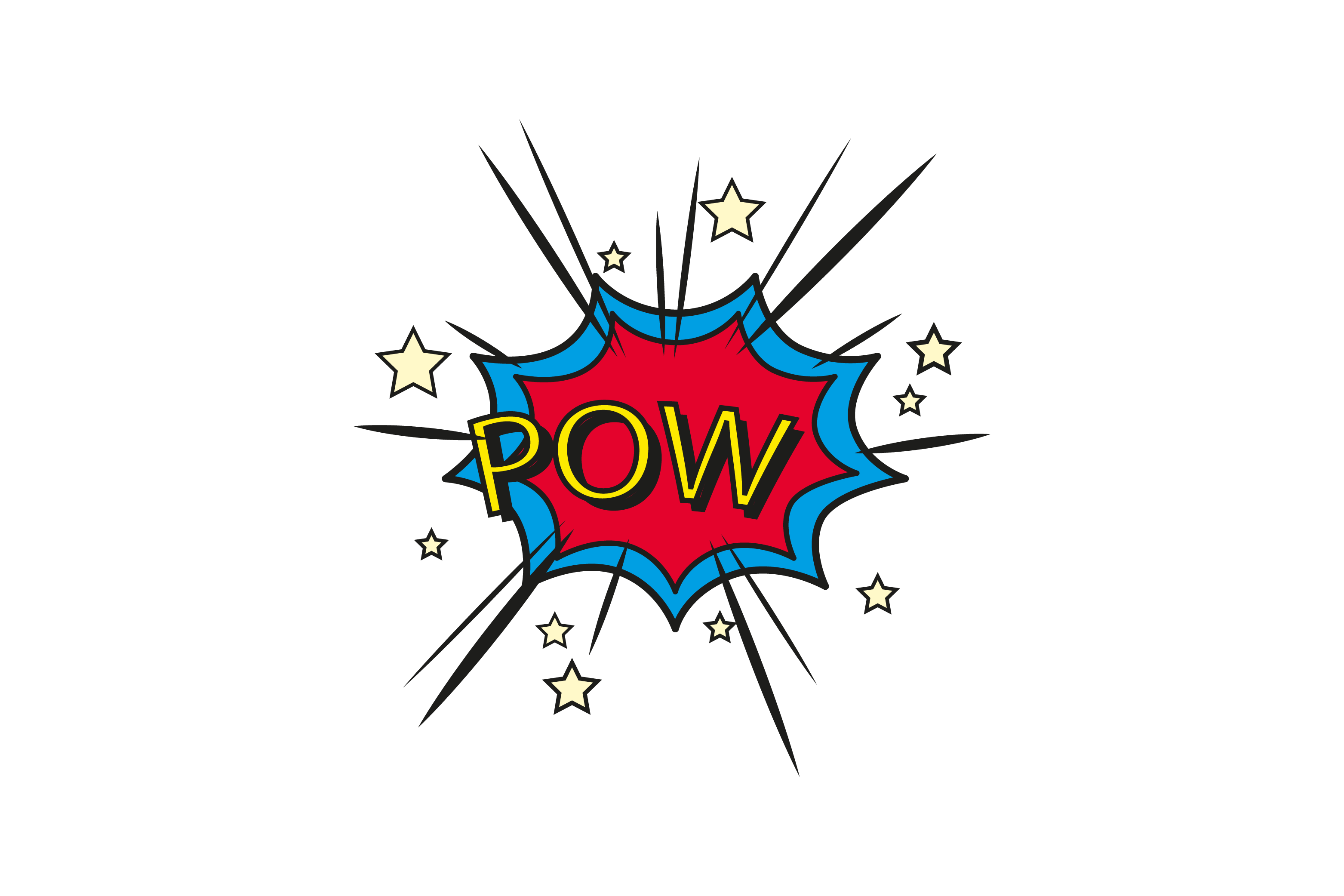 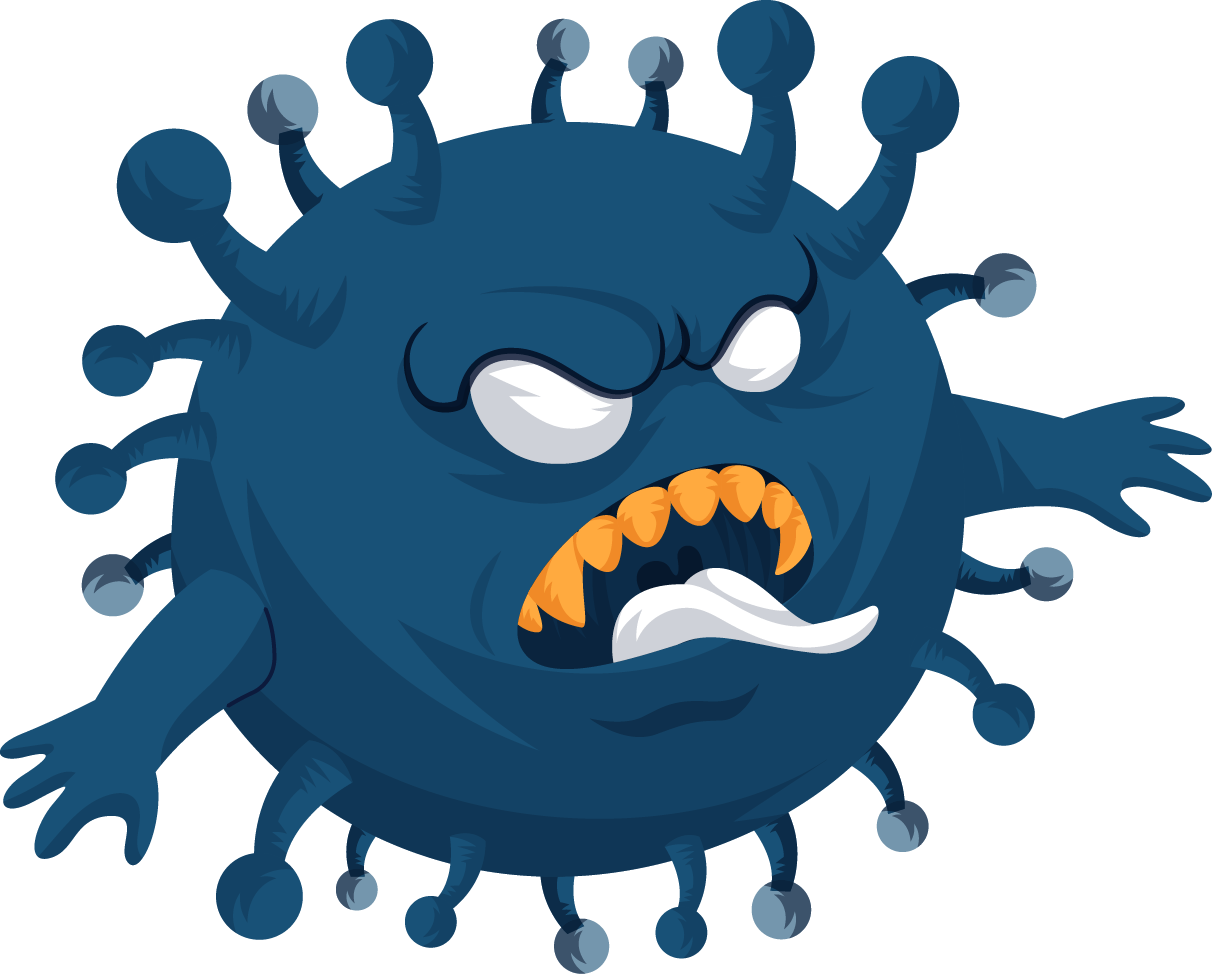 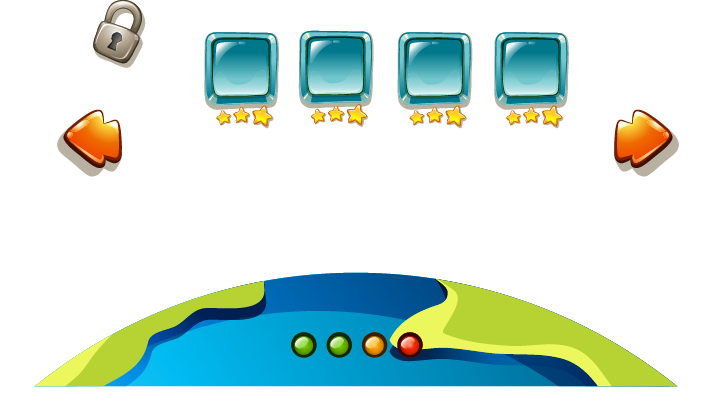 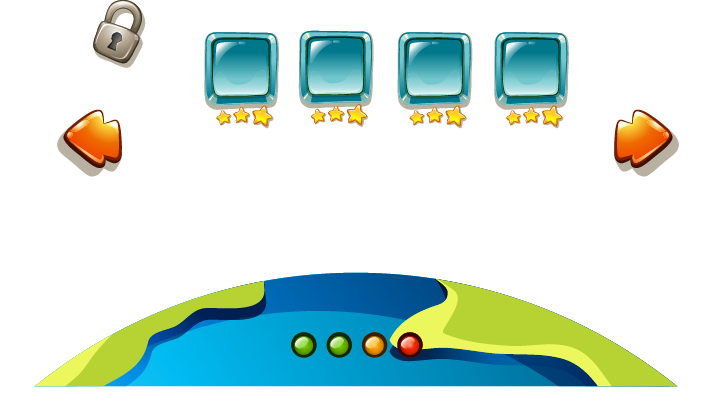 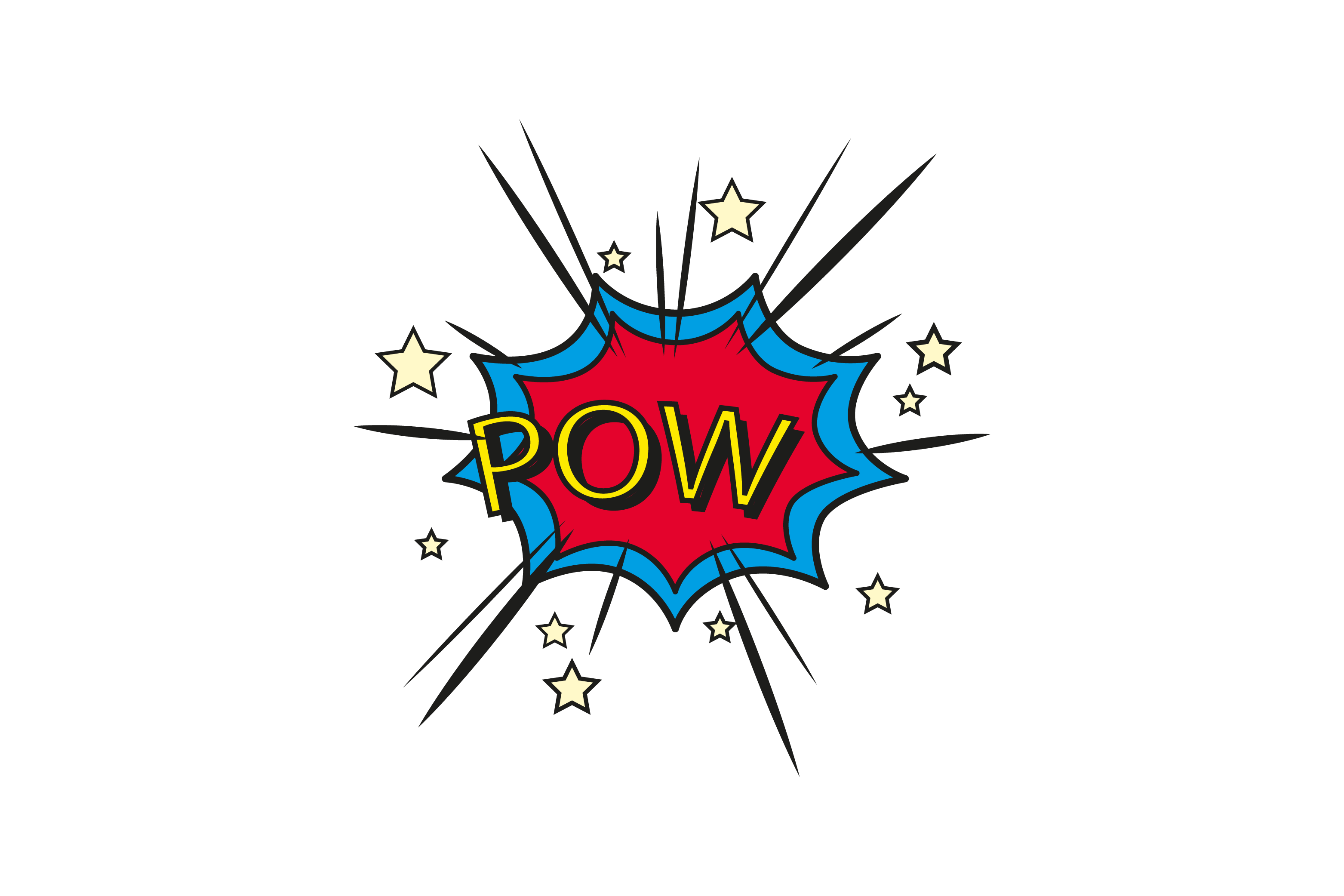 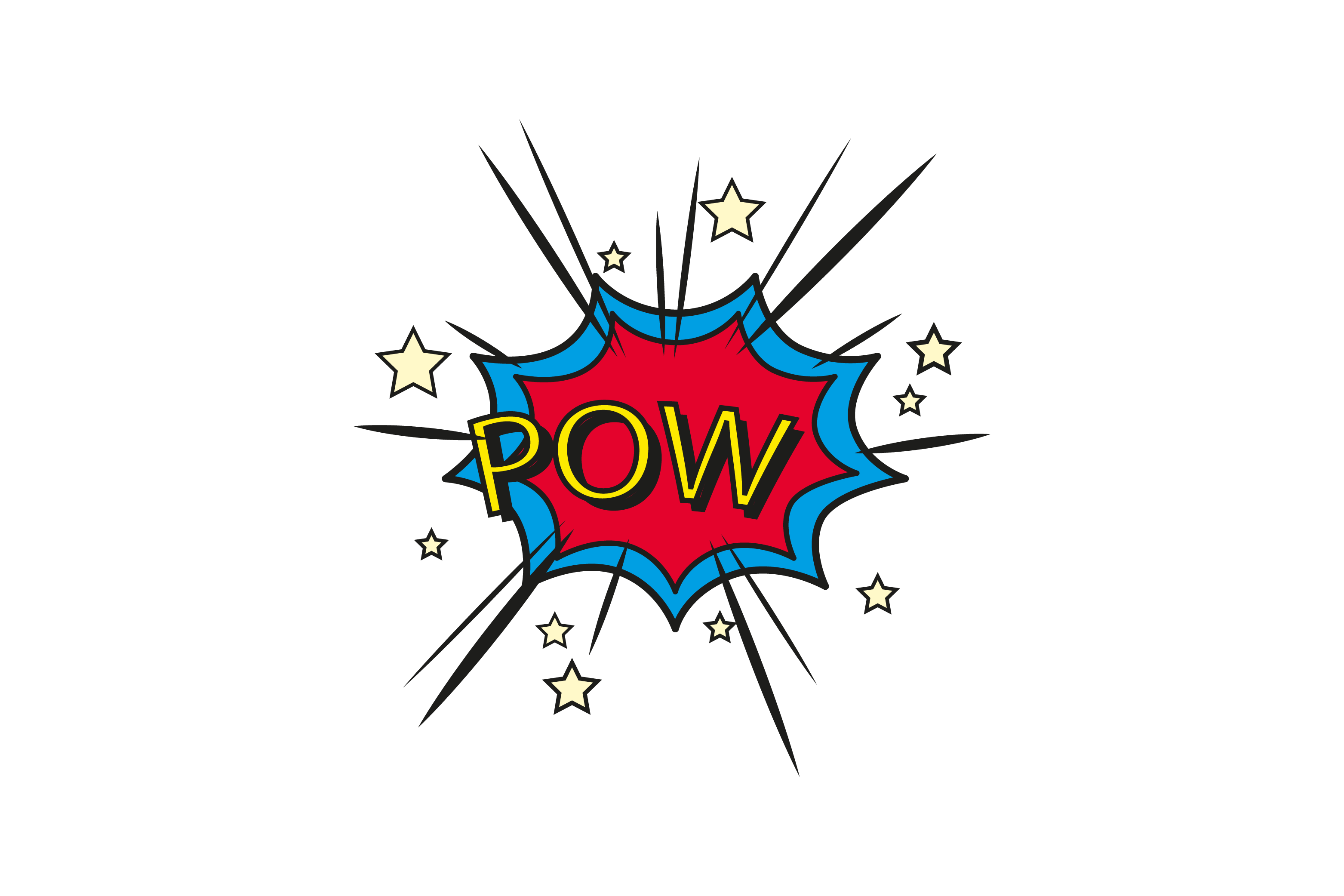 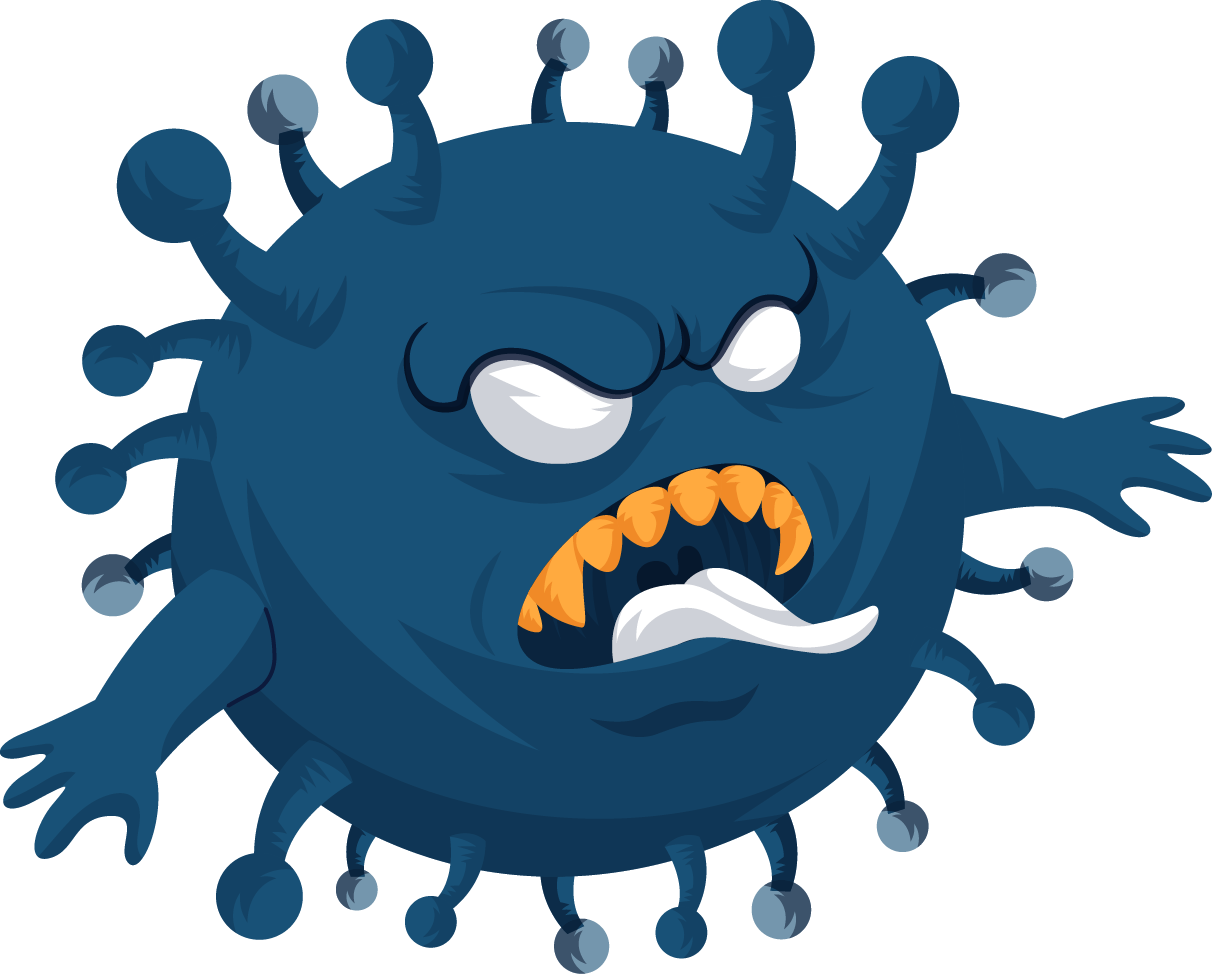 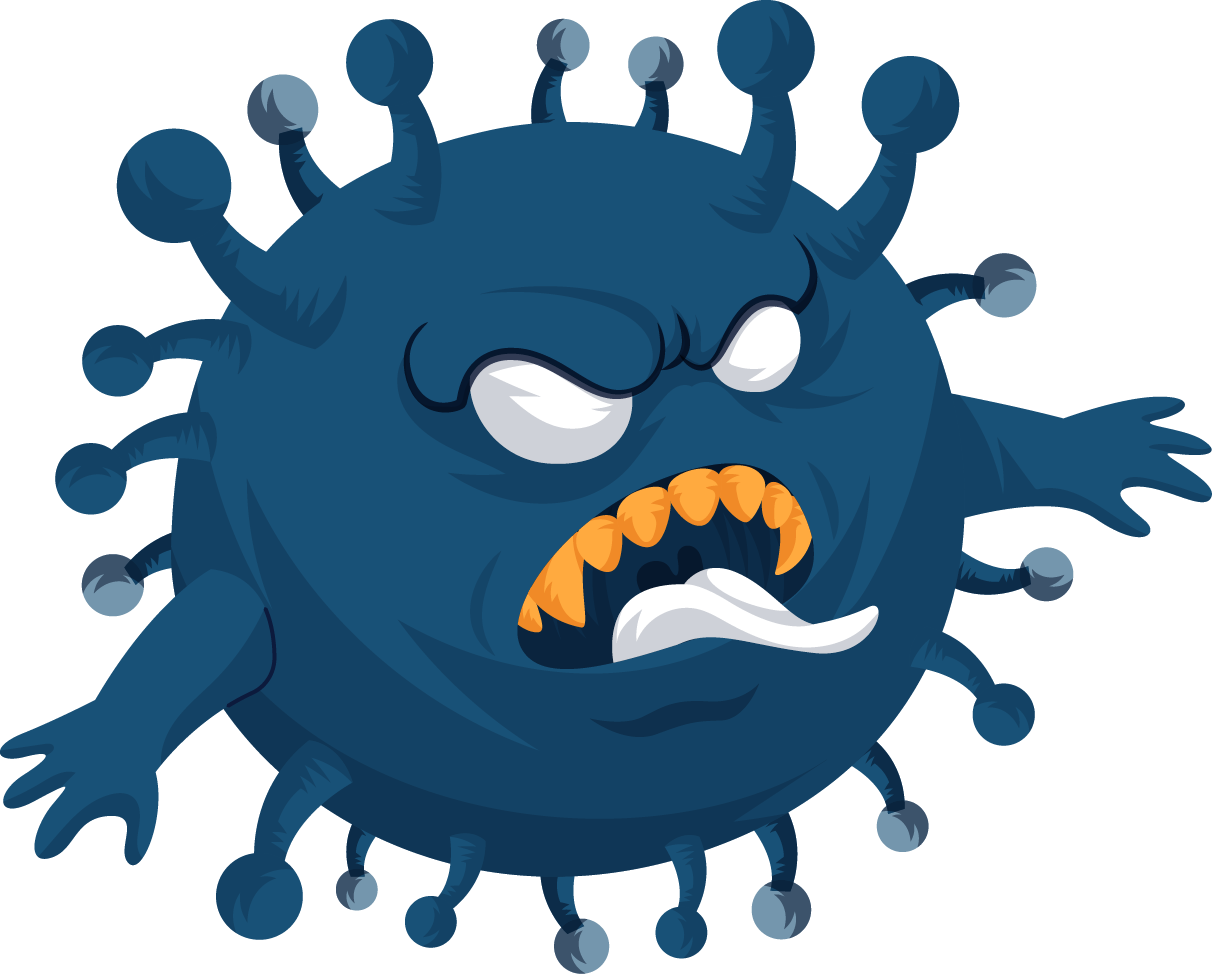 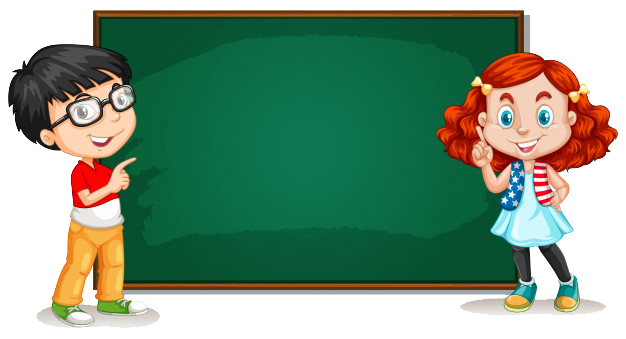 500 cm = .... m
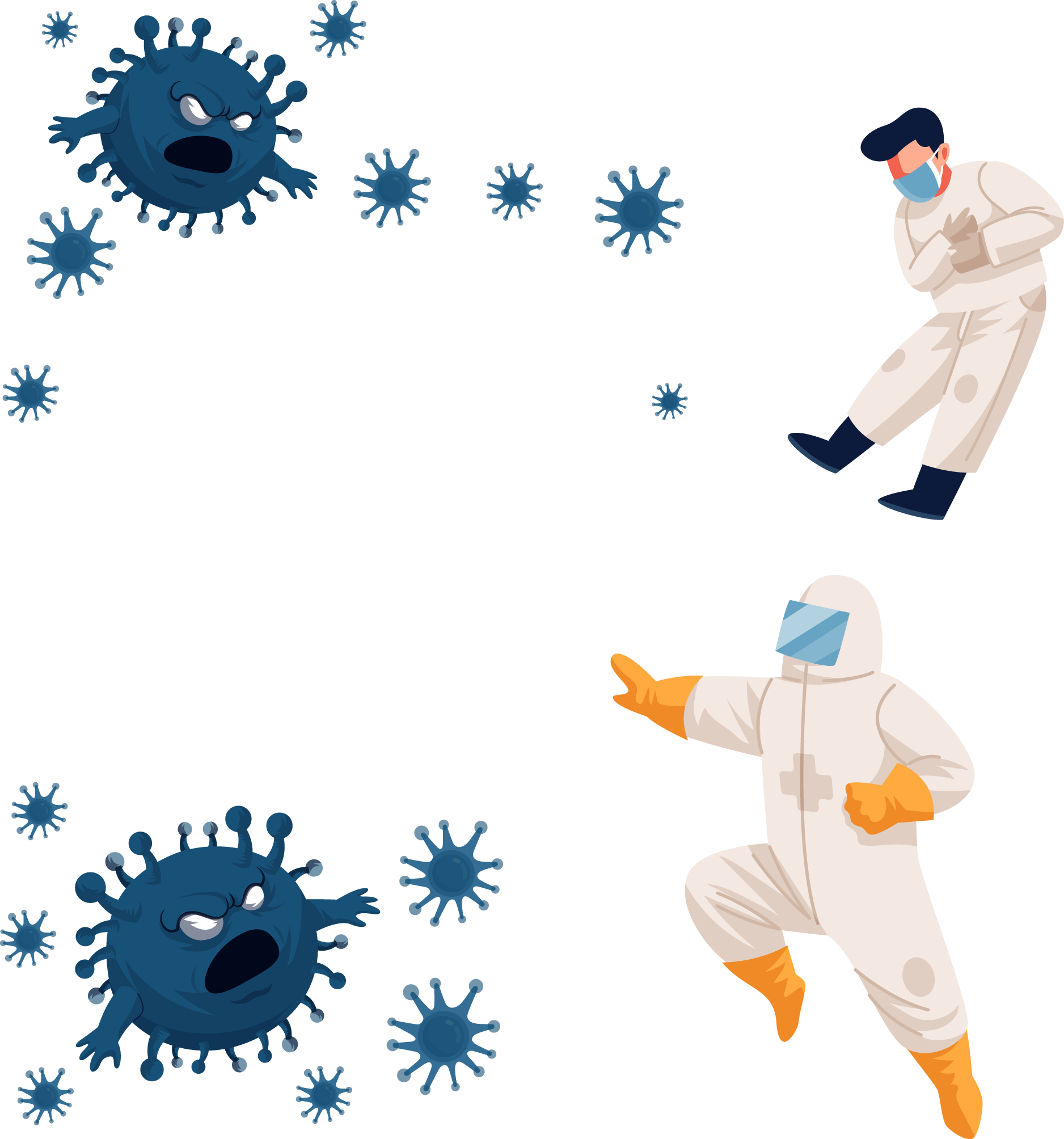 55
50
1
5
500
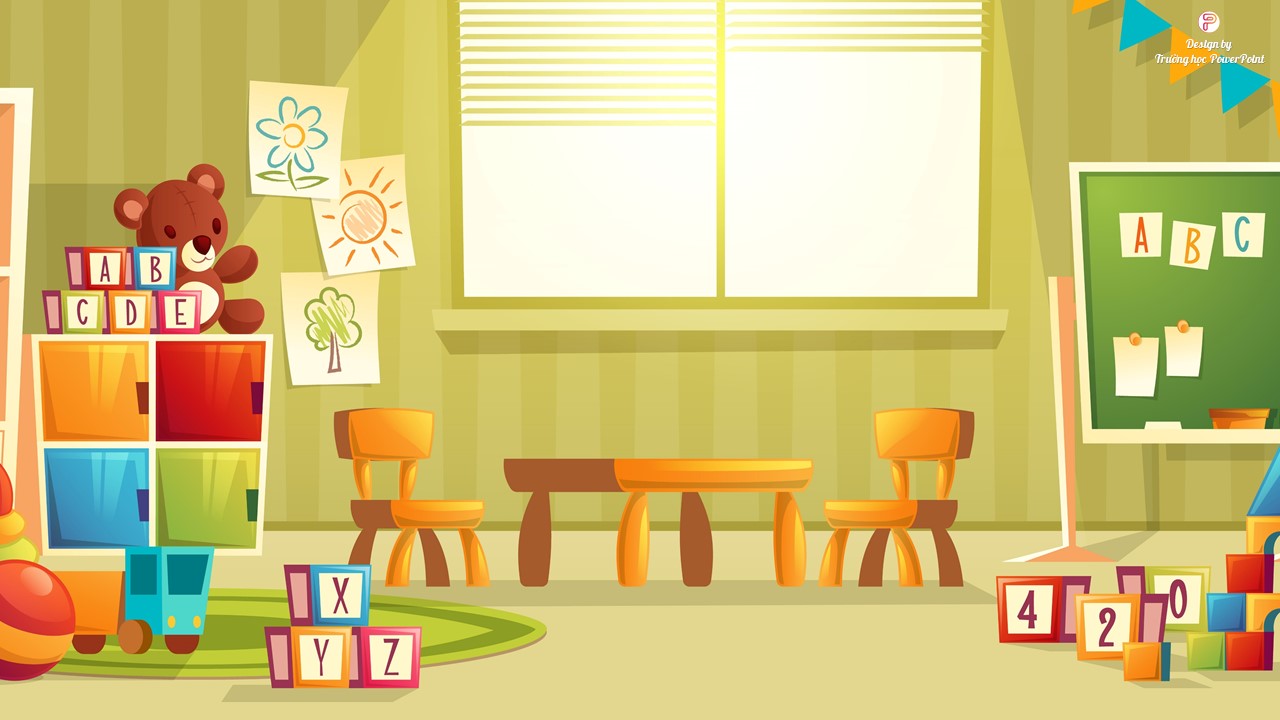 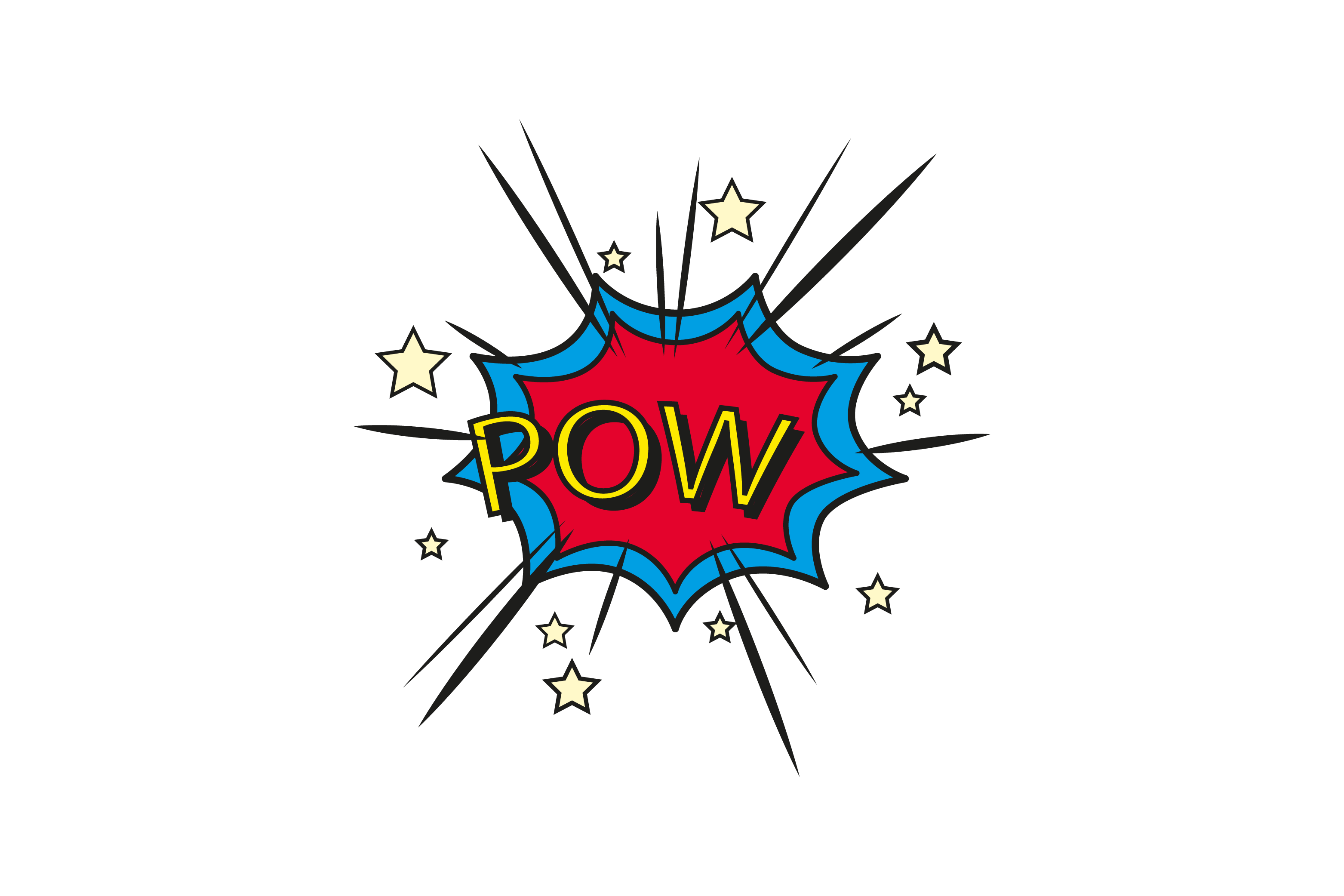 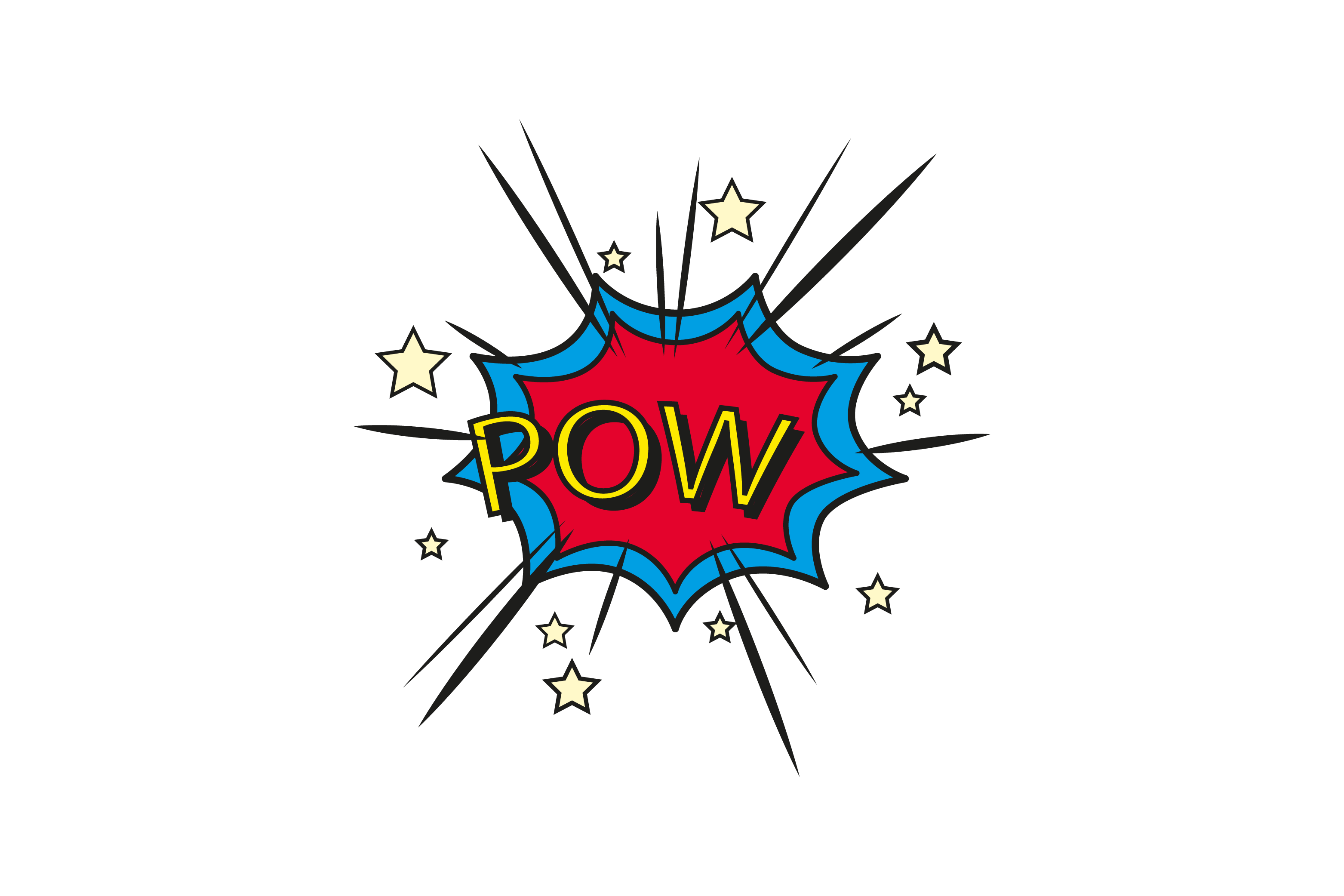 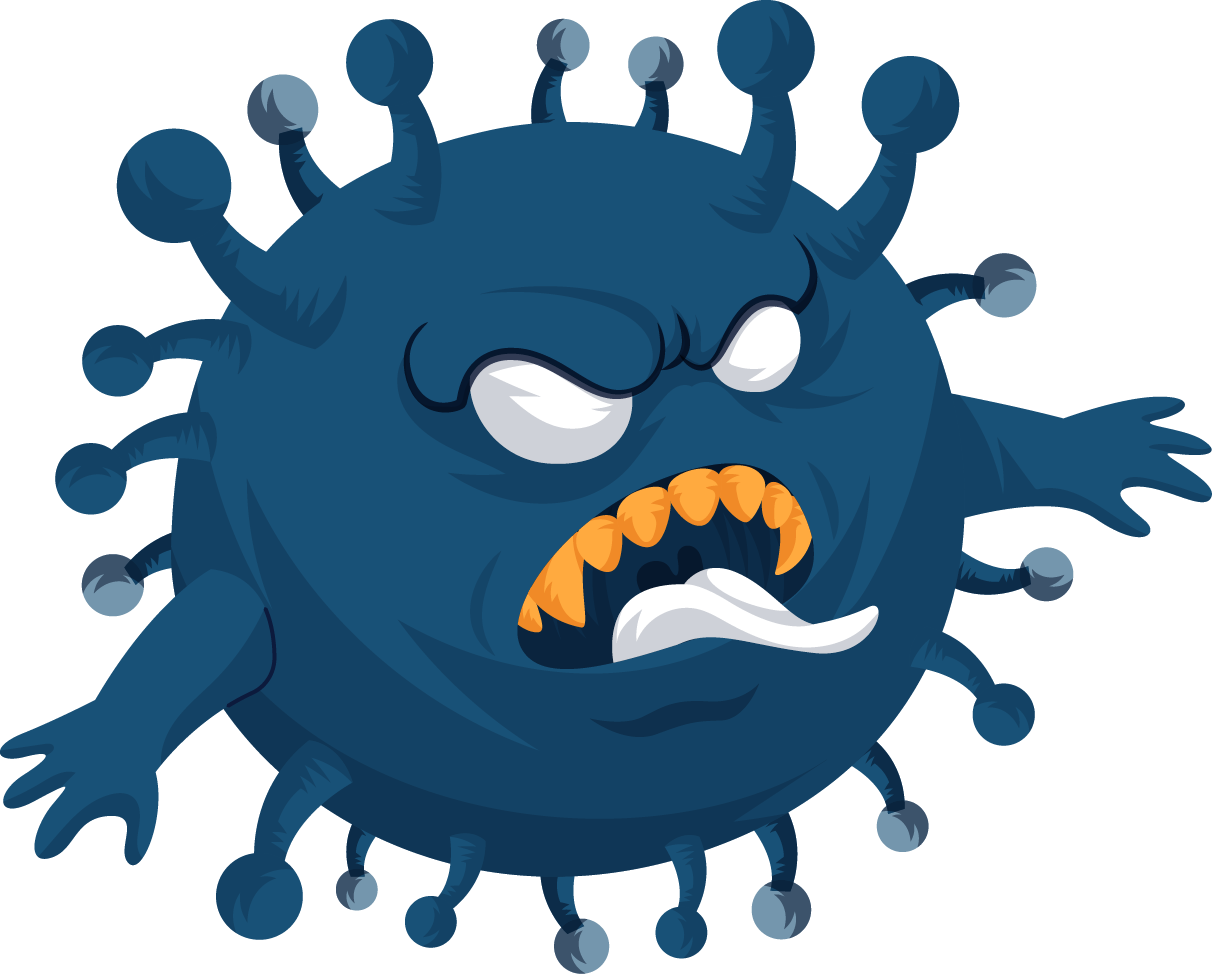 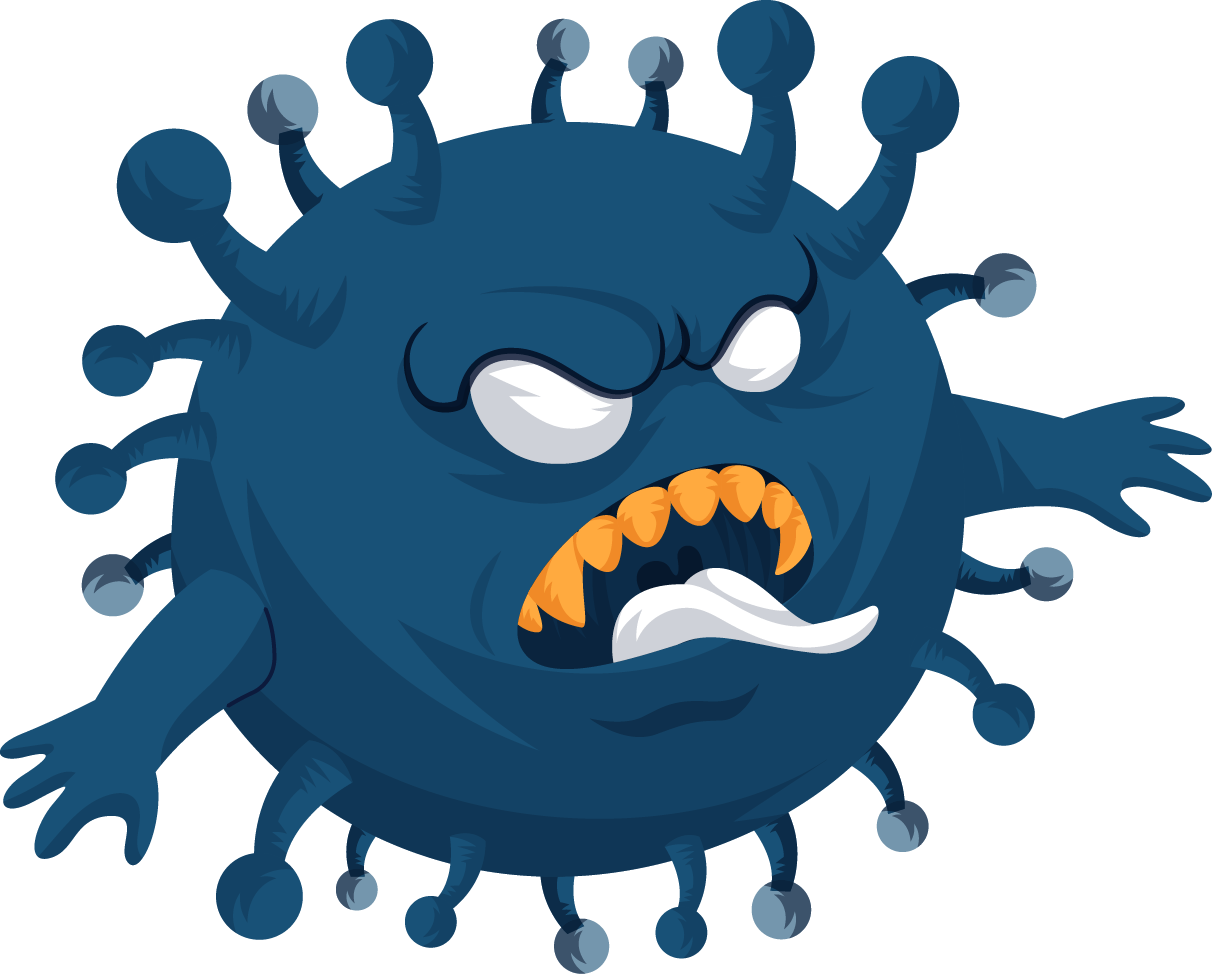 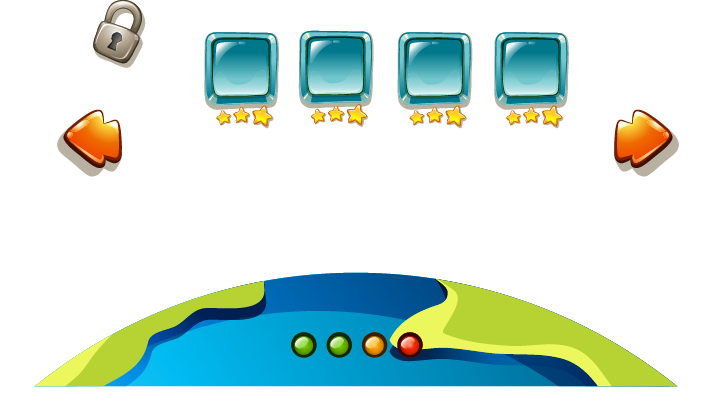 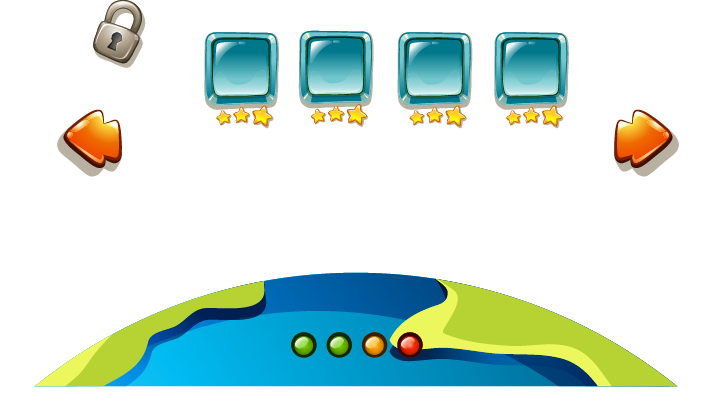 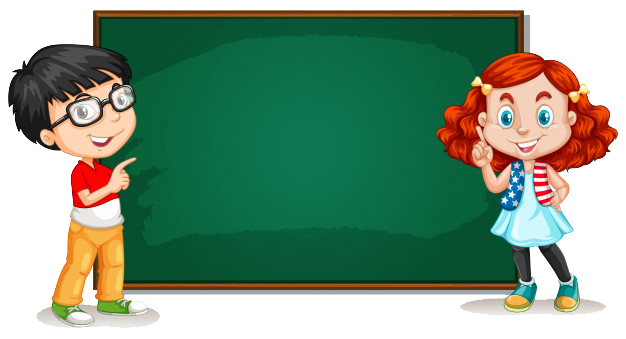 50 km+ 25km =......km
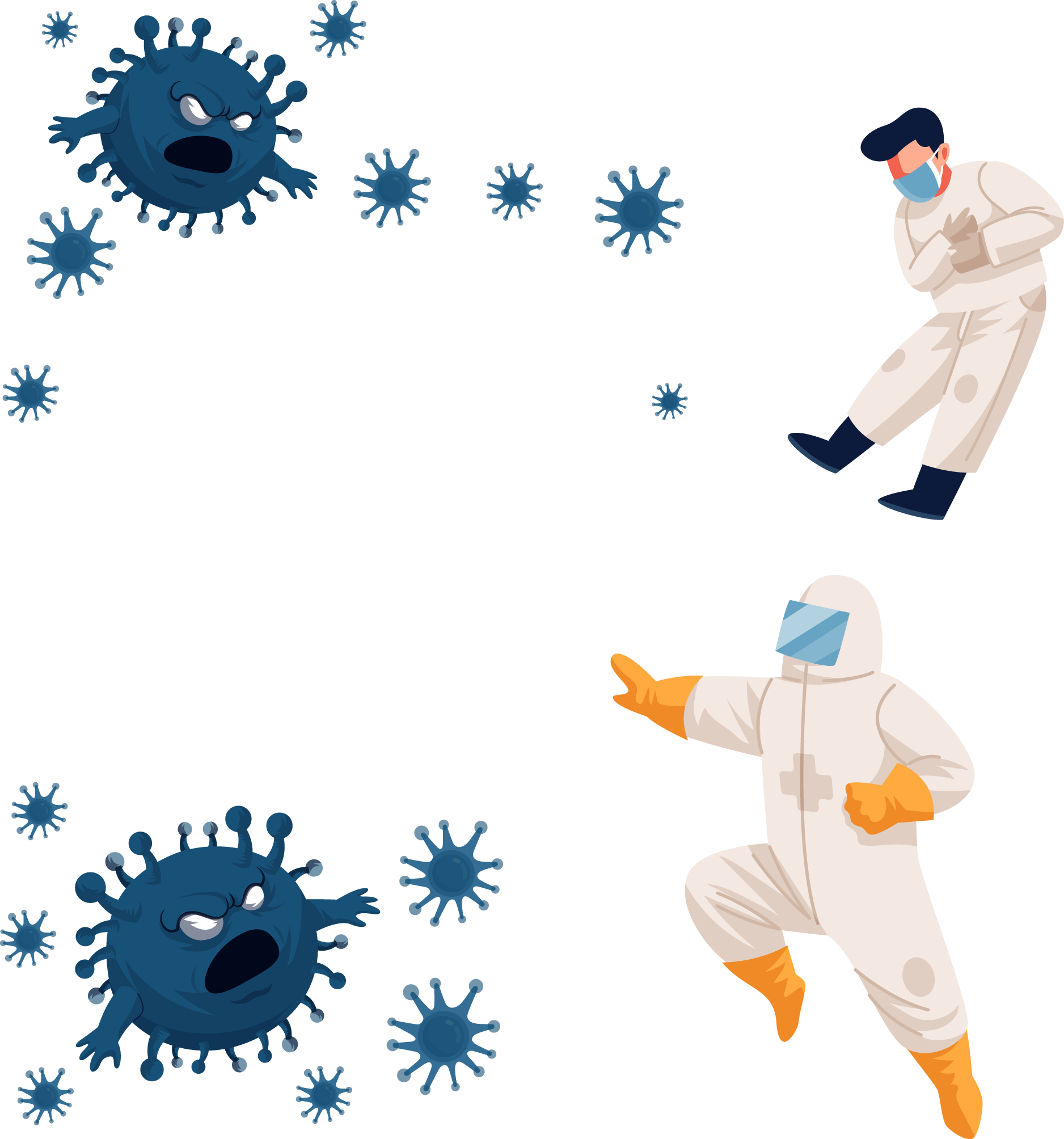 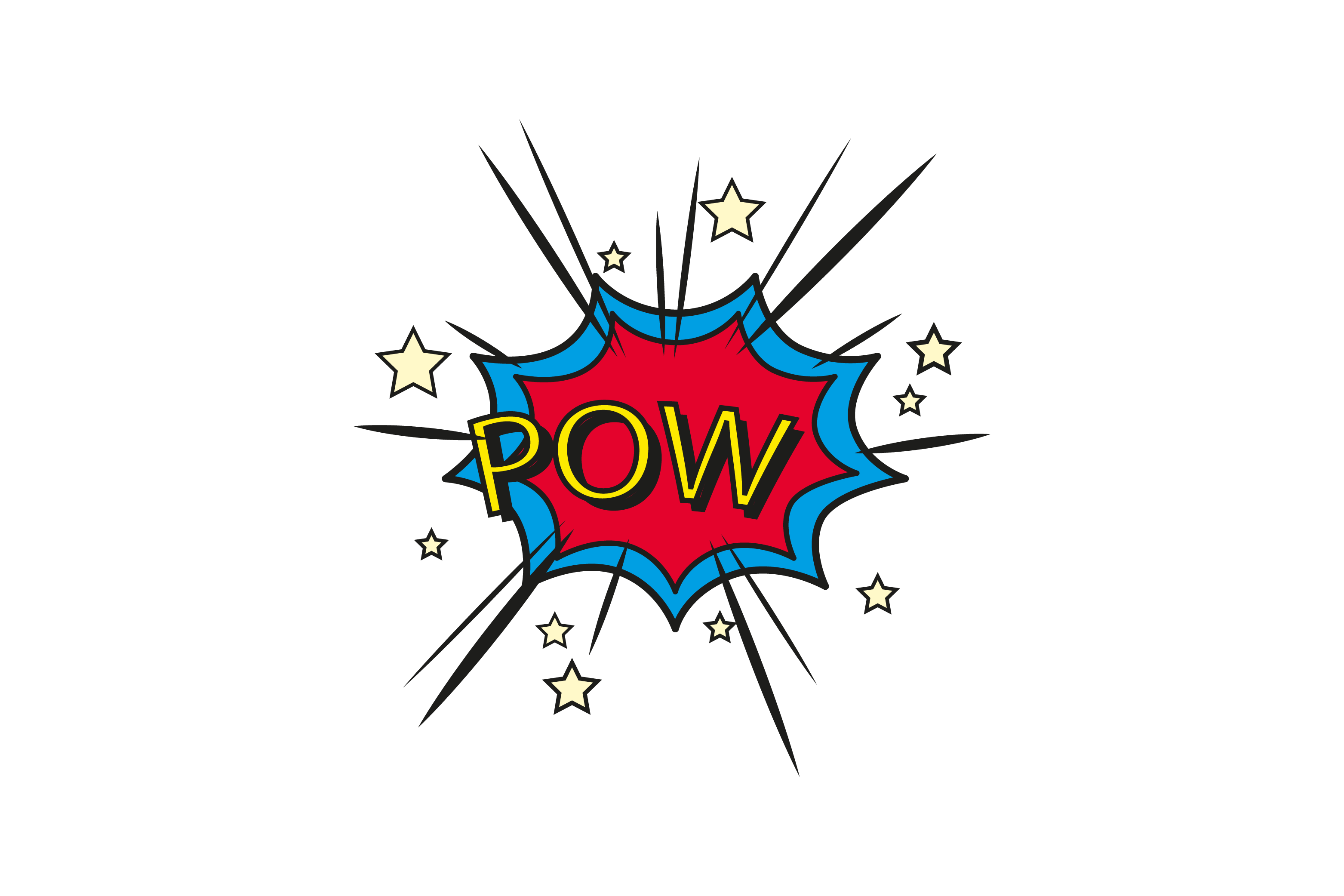 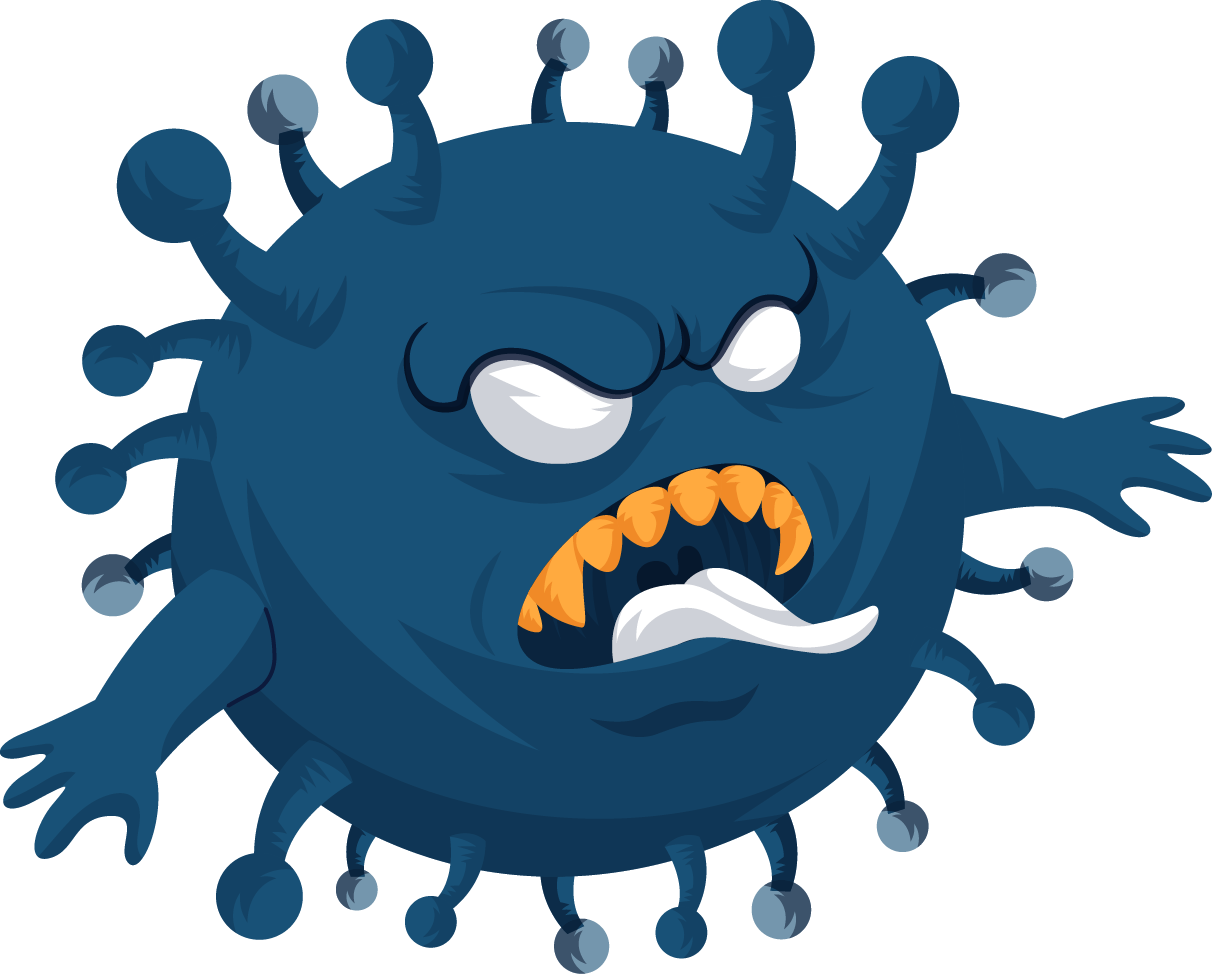 25
52
57
75
1000
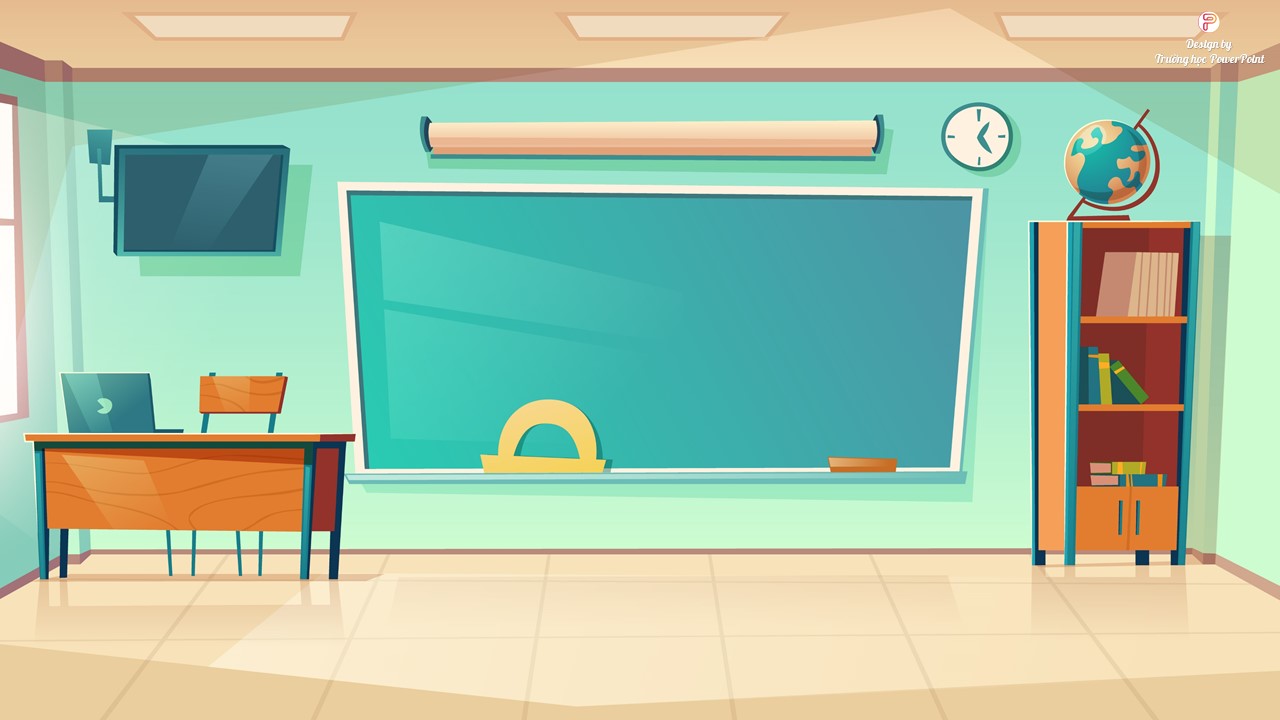 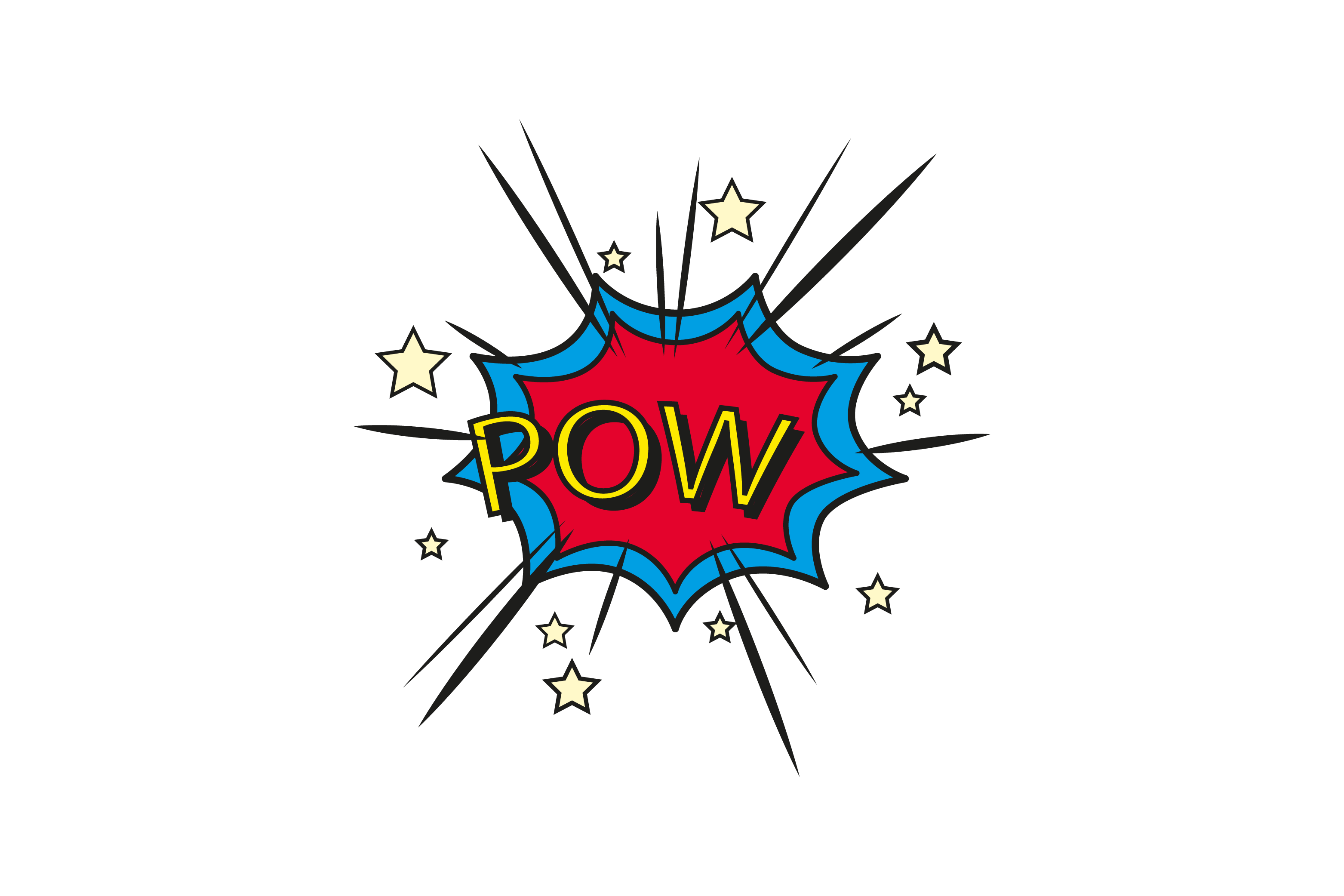 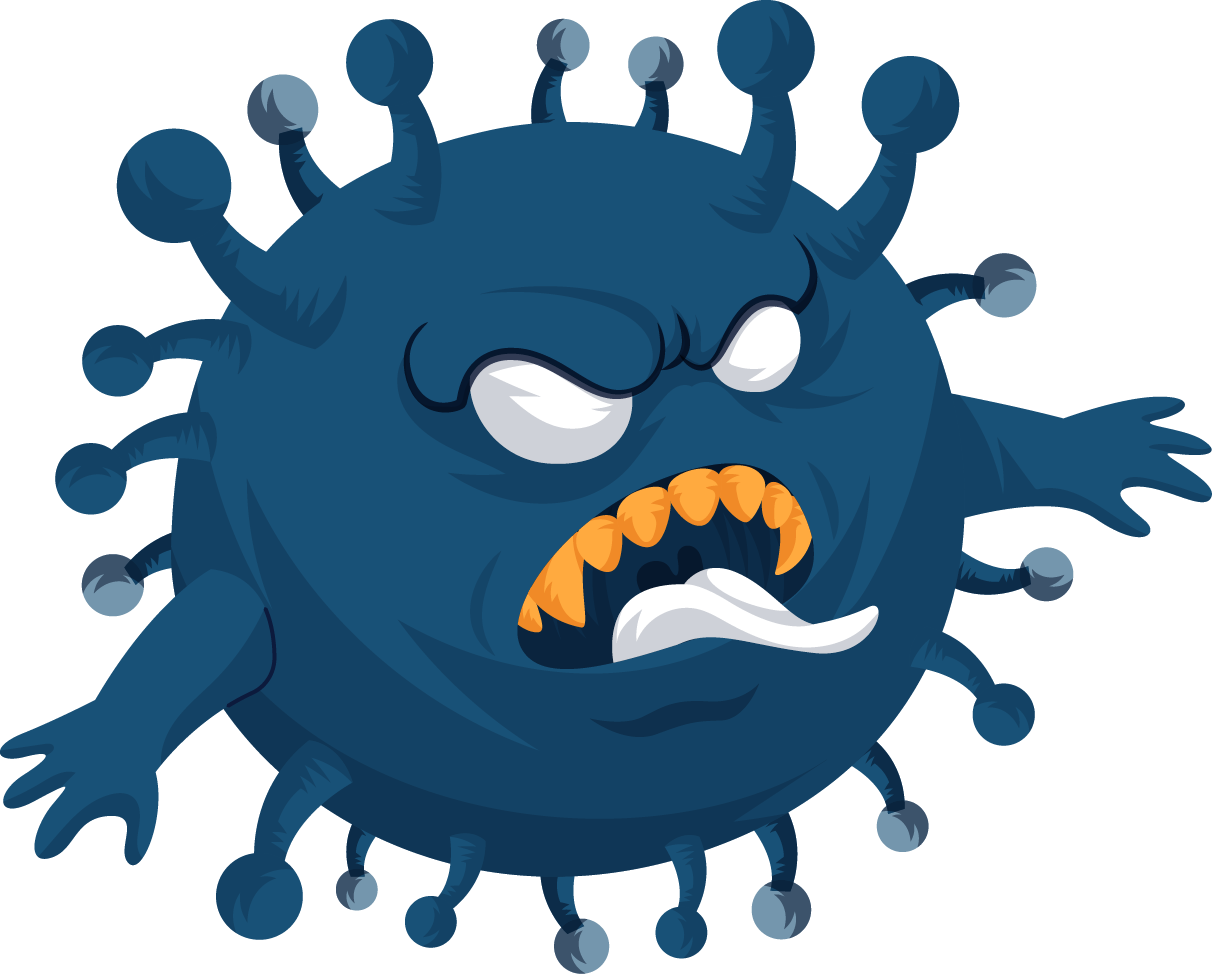 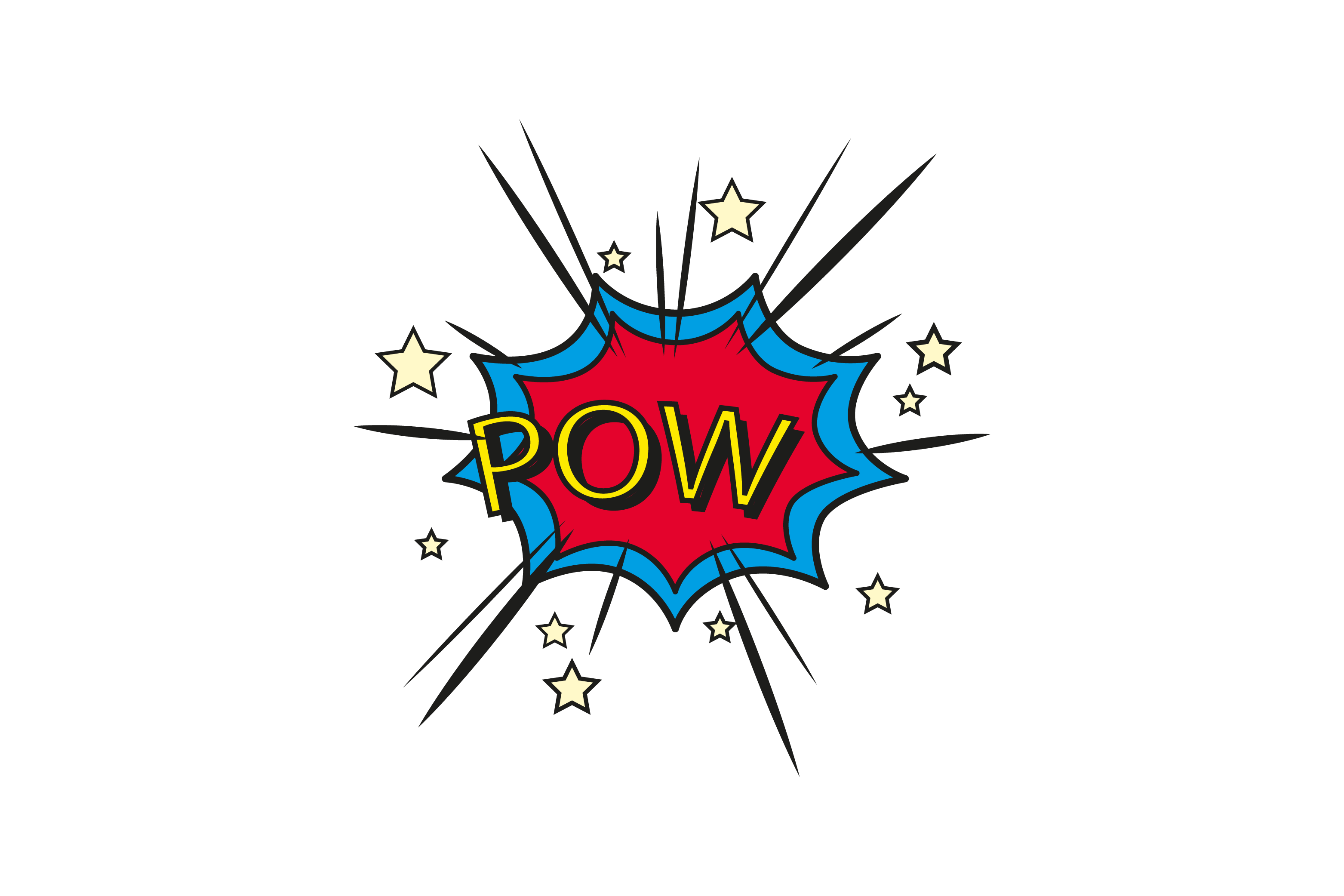 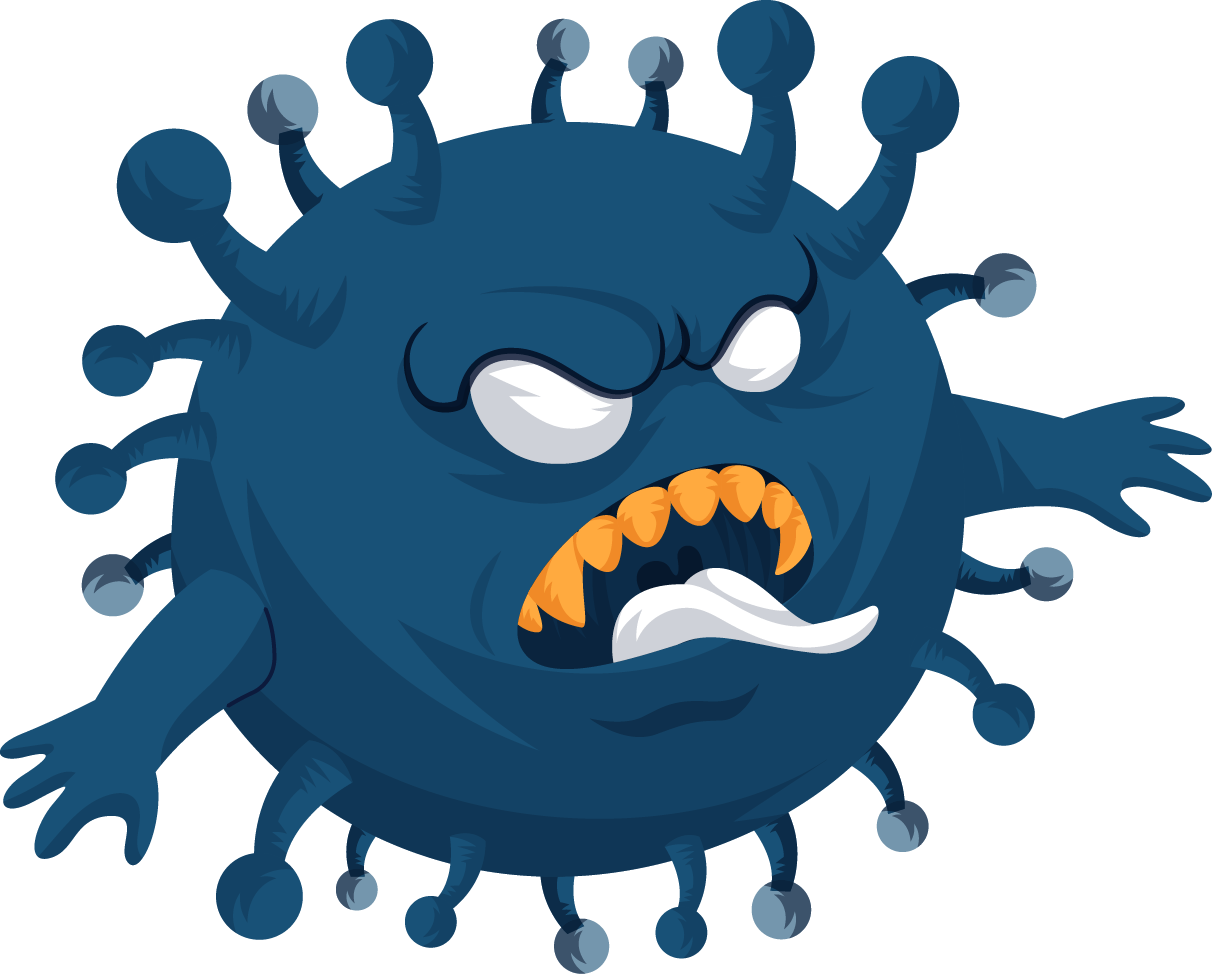 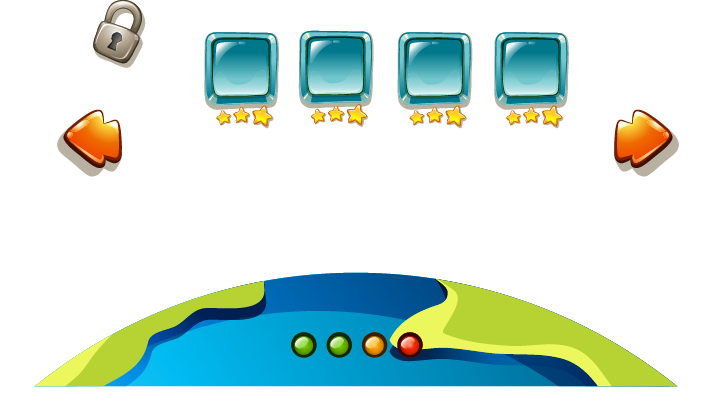 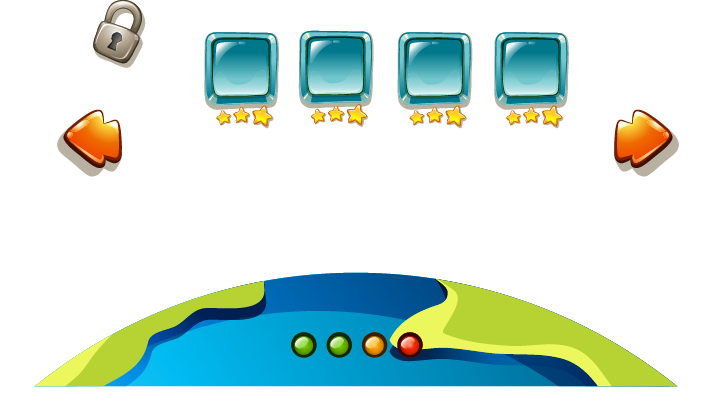 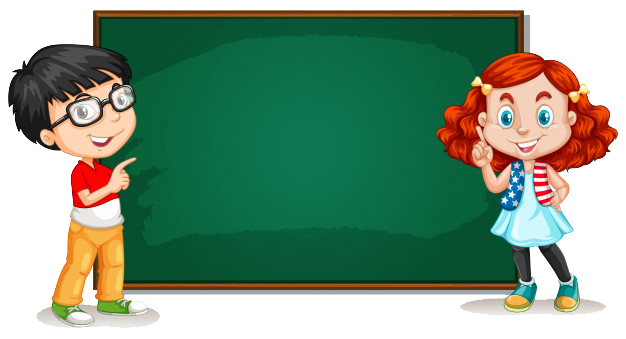 3m = ..... cm
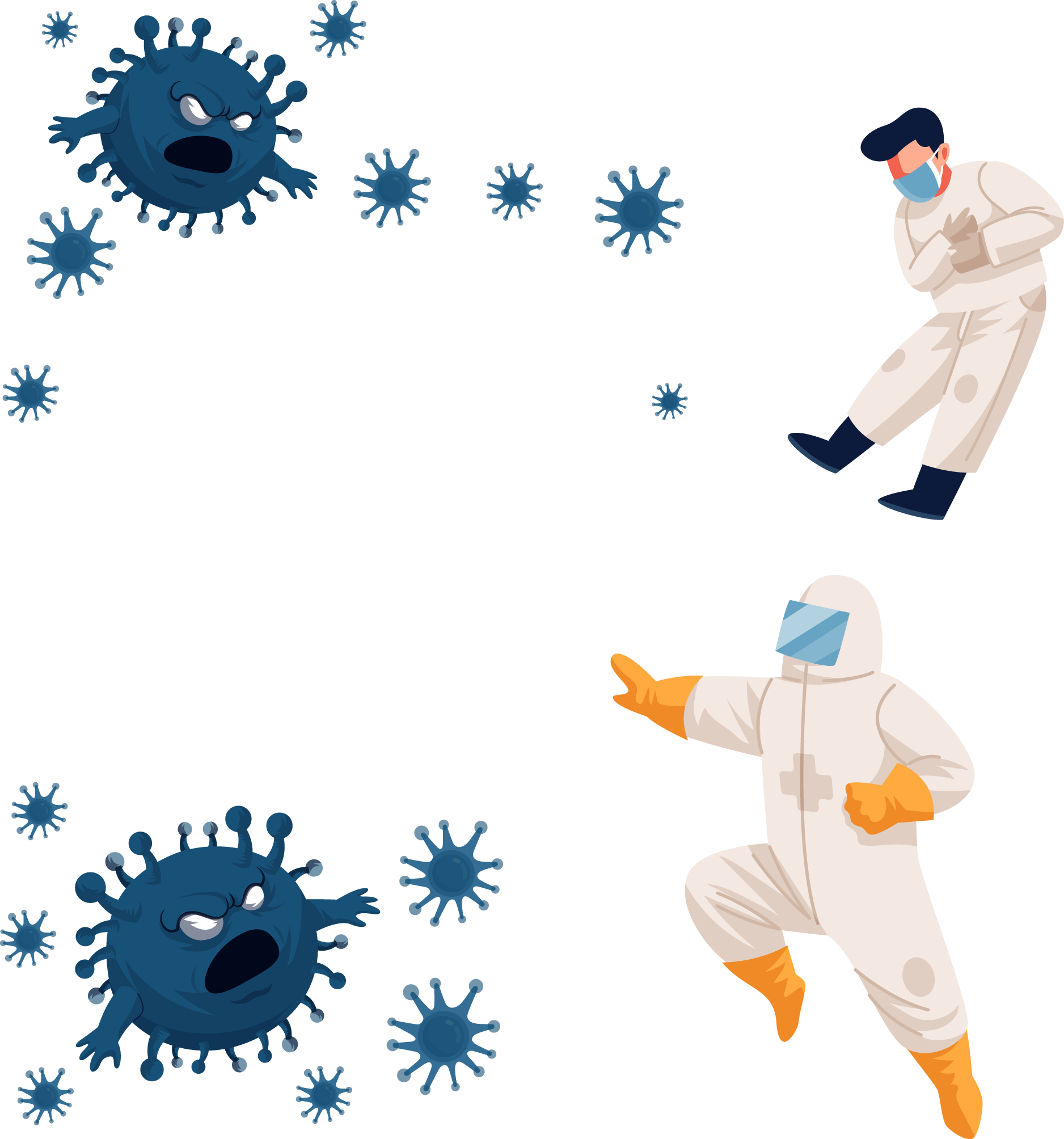 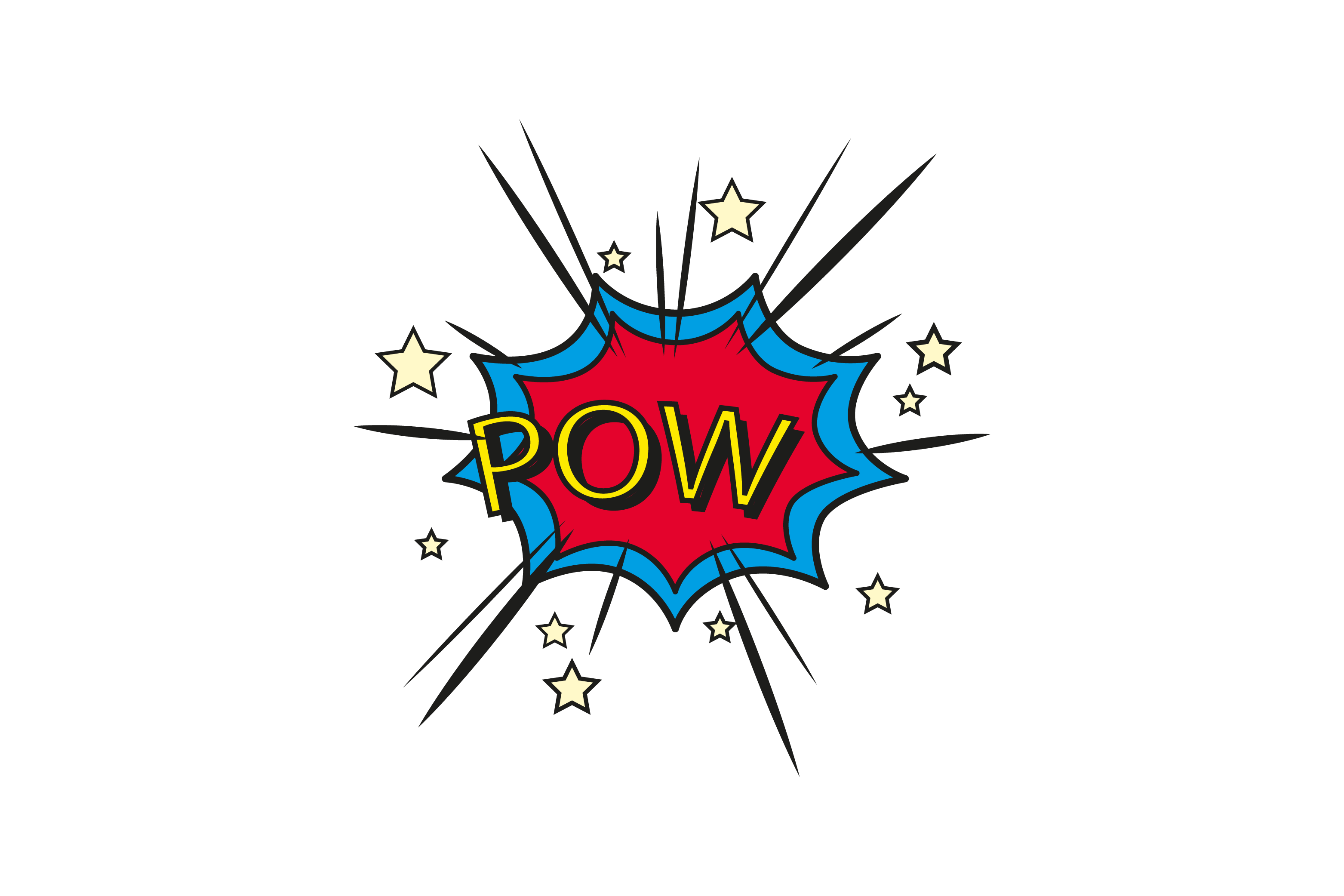 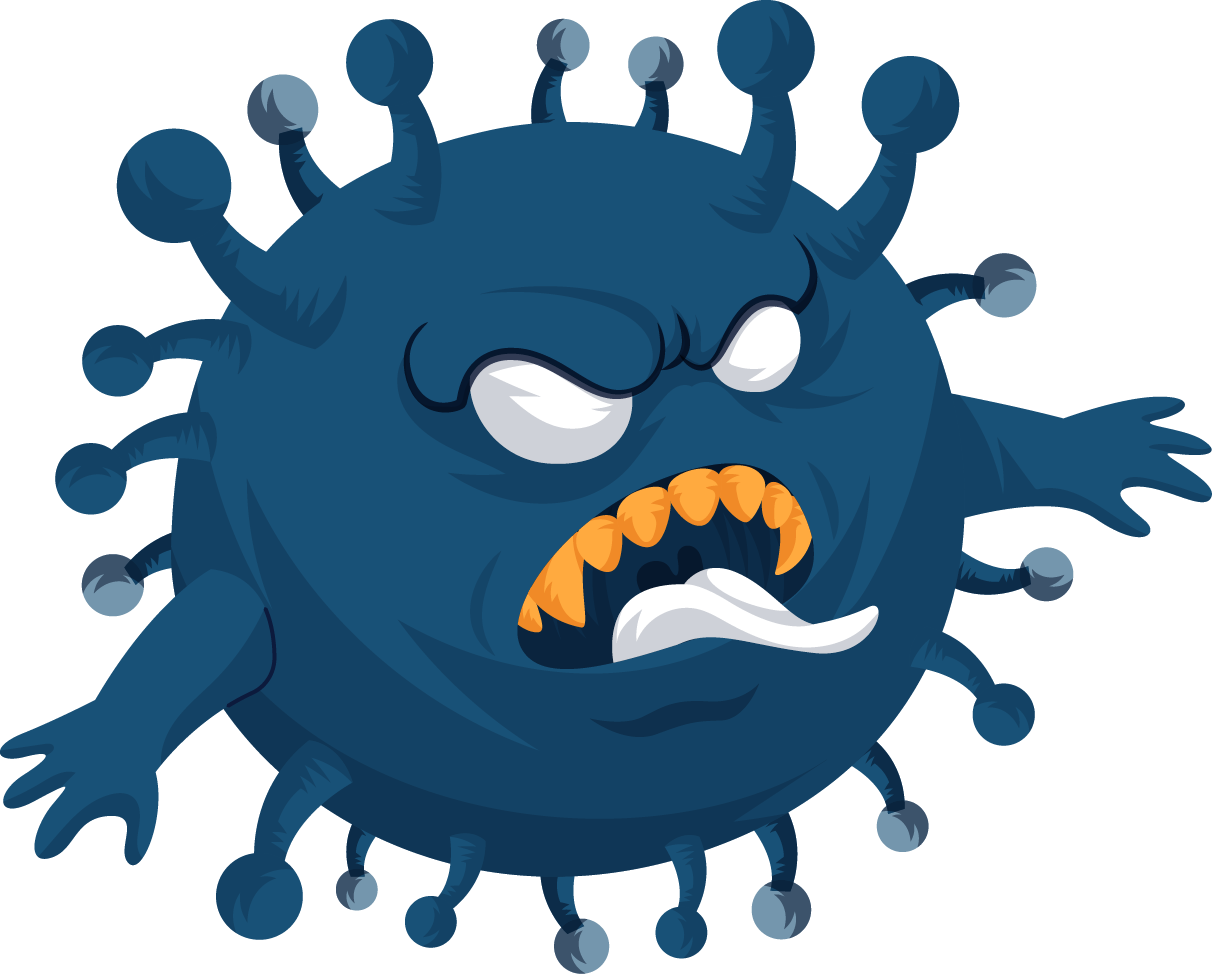 13
30
11
300
1500
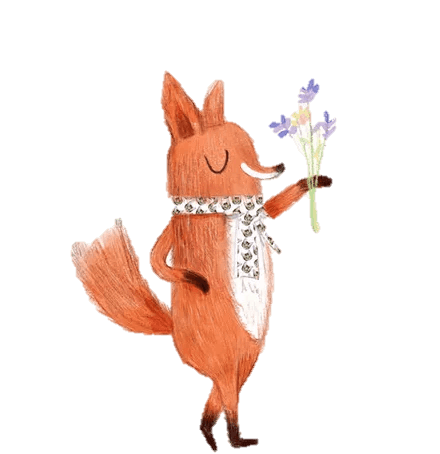 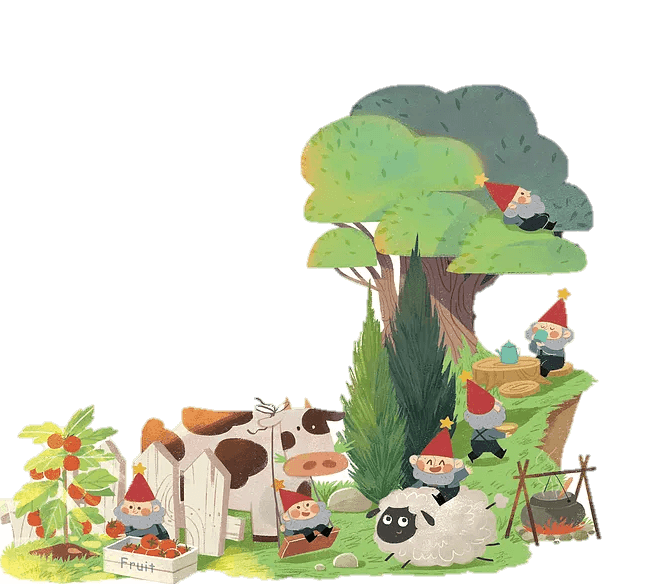 Luyện tập
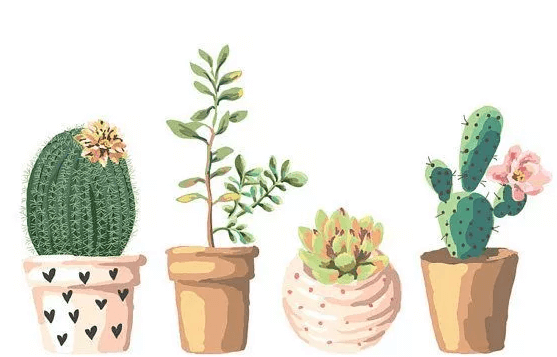 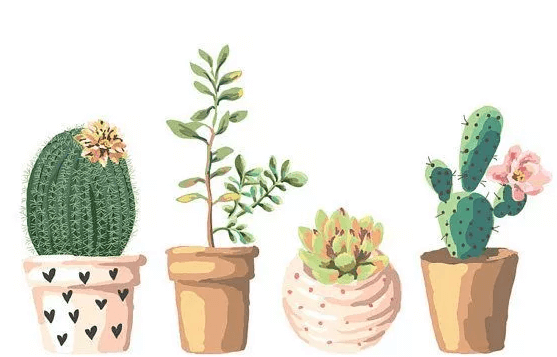 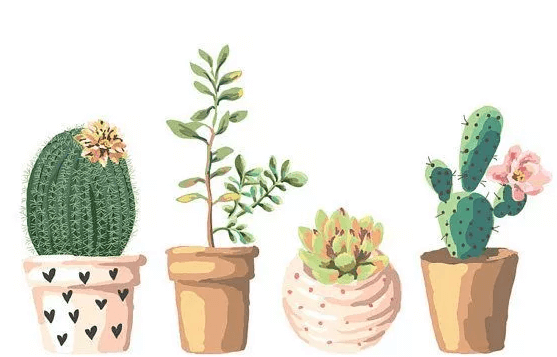 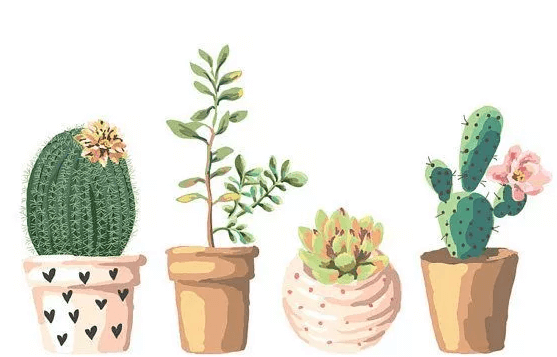 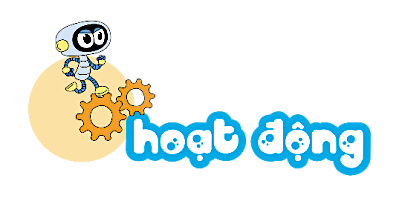 7 dm =         cm		8 m =           dm		9 m =           cm
60 cm =          dm	600 cm =           m	50 dm =          m
1 km =             m		1000 m =           km
Số ?
a)
b)
?
?
?
?
?
1
80
70
900
?
?
?
6
6
5
1000
1
[Speaker Notes: 100: 4; 200: 3; 500: 5; 1000: 2]
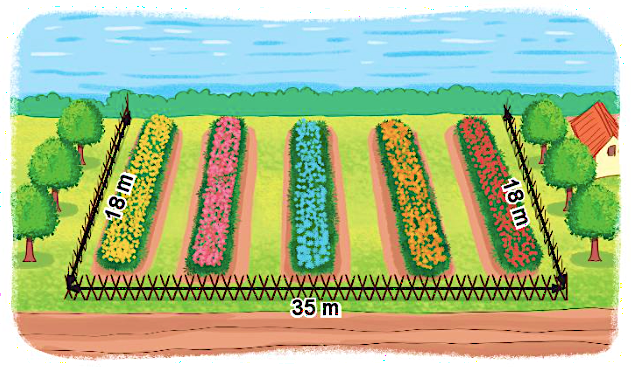 Vườn hoa dưới đây đã được làm bao nhiêu mét hàng rào?
2
18 m + 35 m + 18 m =
71 m
 Vườn hoa đã được làm 71 m hàng rào.
Một chú chim hải âu có thể nhìn thấy vật cách mình đến 10 km. Quan sát hình vẽ rồi trả lời câu hỏi
Chúc chim hải âu đang ở vị trí M thì:
3
5 km
a) Có thể nhìn thấy tàu A hay không?
b) Có thể nhìn thấy tàu B hay không?
c) Có thể nhìn thấy tàu C hay không?
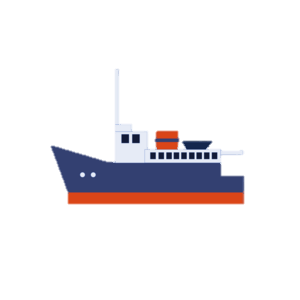 5 km
 Hải âu CÓ nhìn thấy tàu A.
(A)
5 km
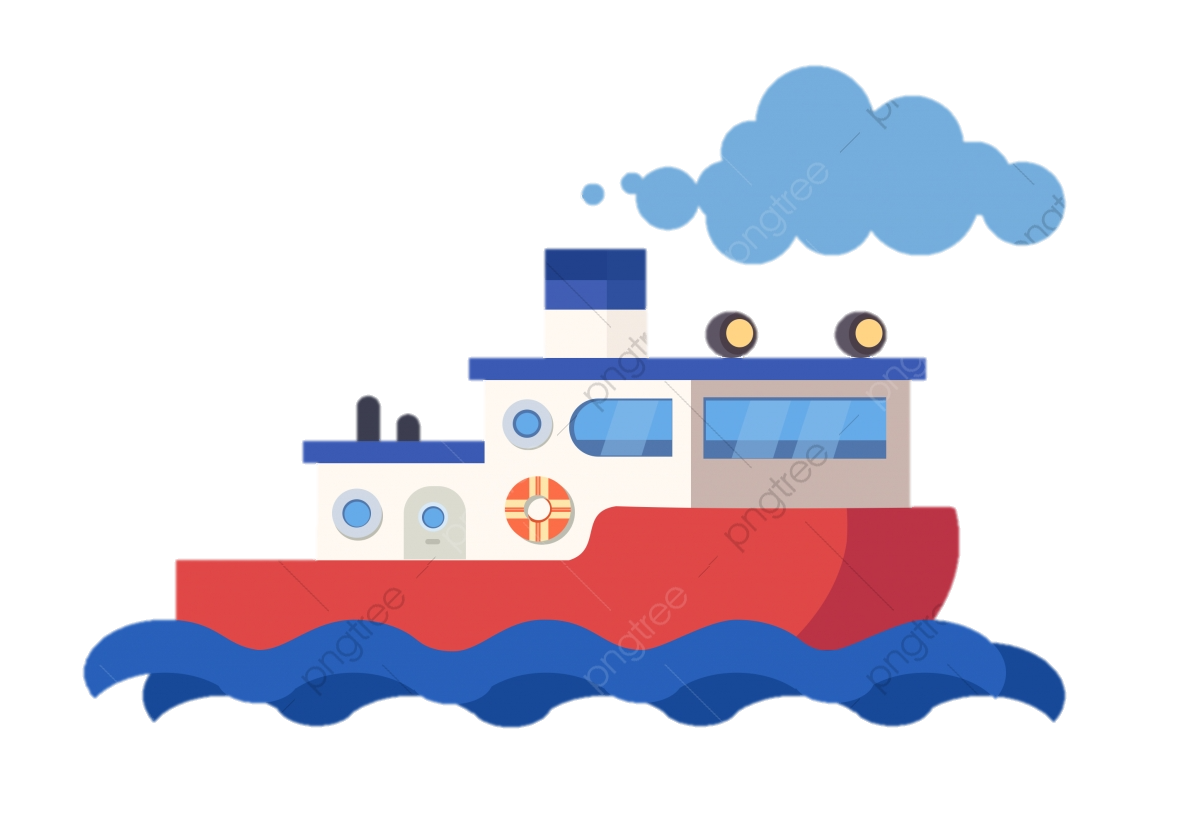 (C)
 Hải âu CÓ nhìn thấy tàu B.
M
15 km
10 km
 Hải âu KHÔNG nhìn thấy tàu C.
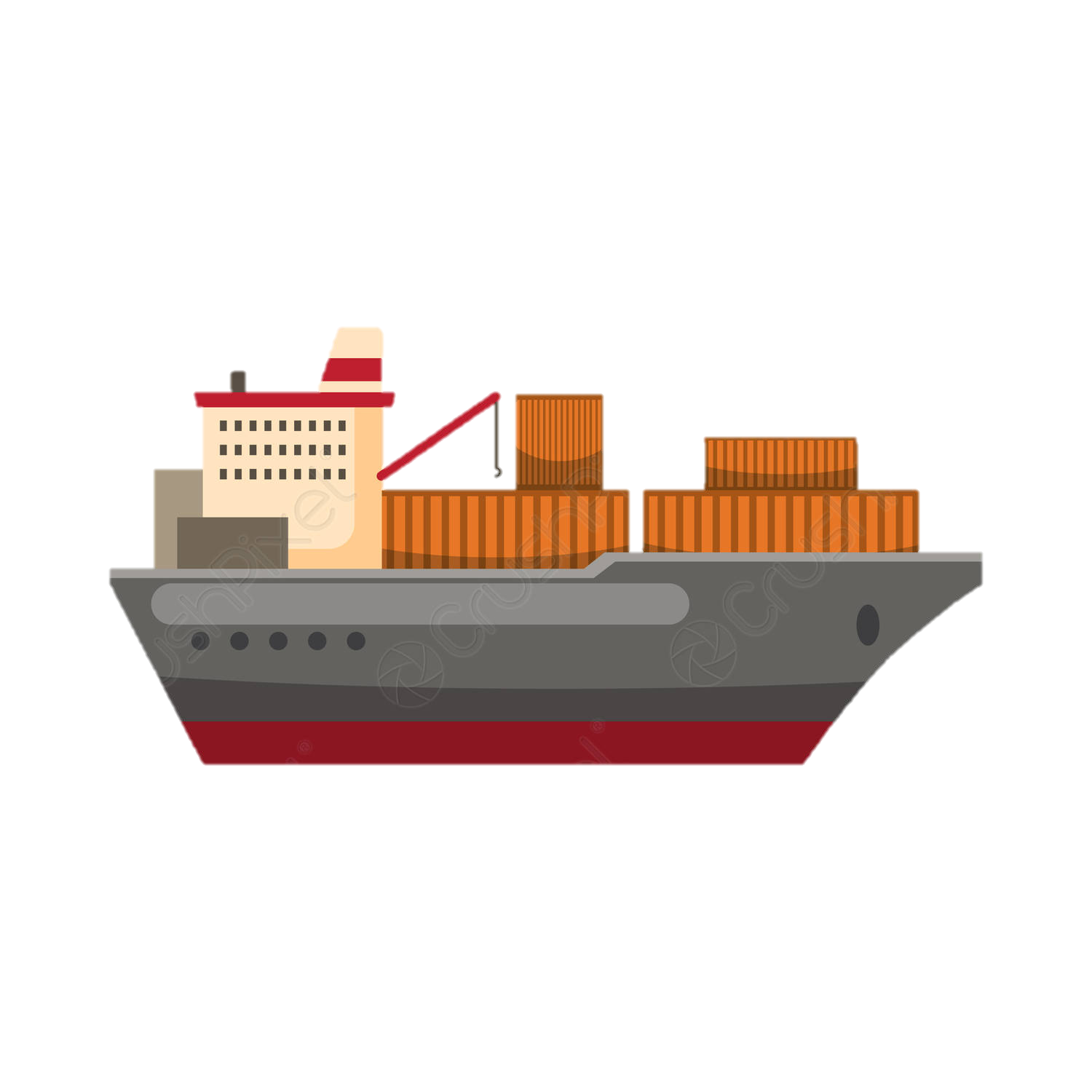 (B)
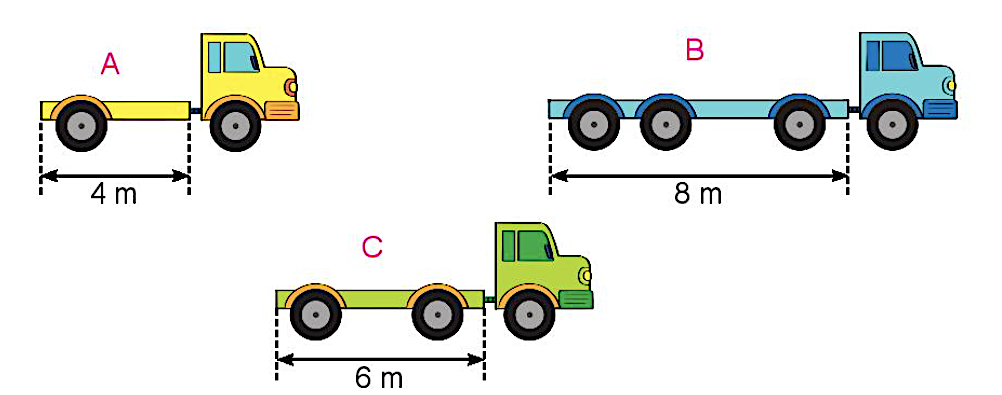 Bác Lâm cần xếp lên mỗi xe một thùng hàng. Em hãy giúp bác Lâm xếp hàng cho hợp lý
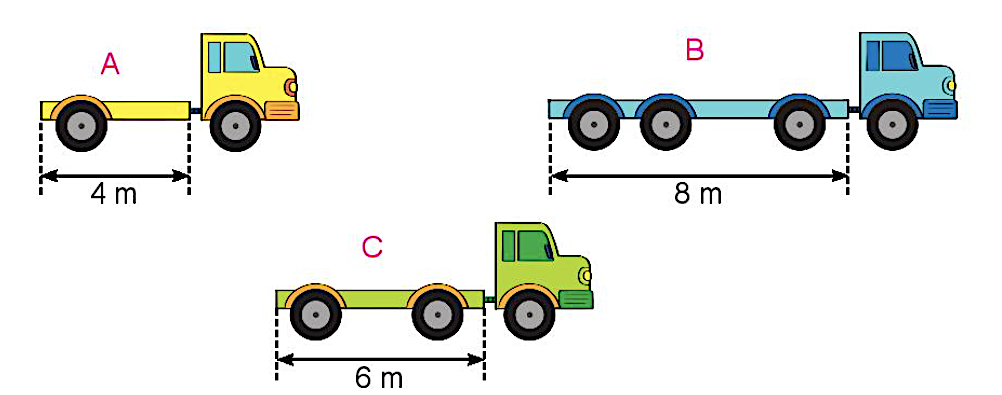 4
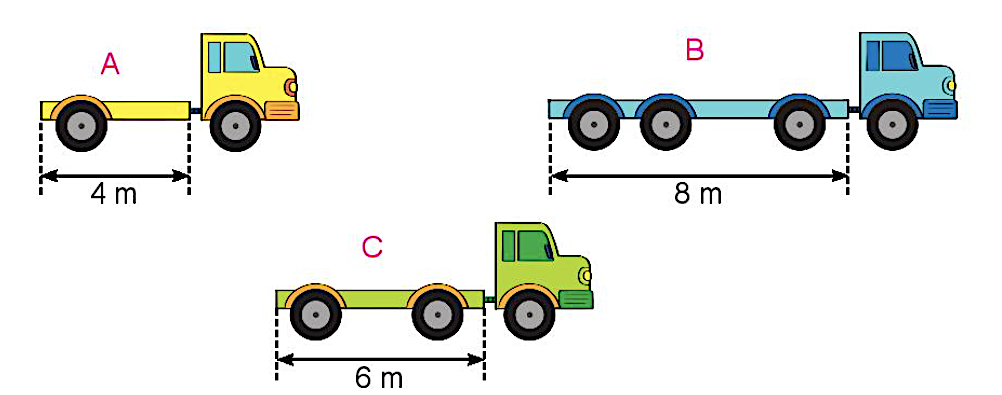 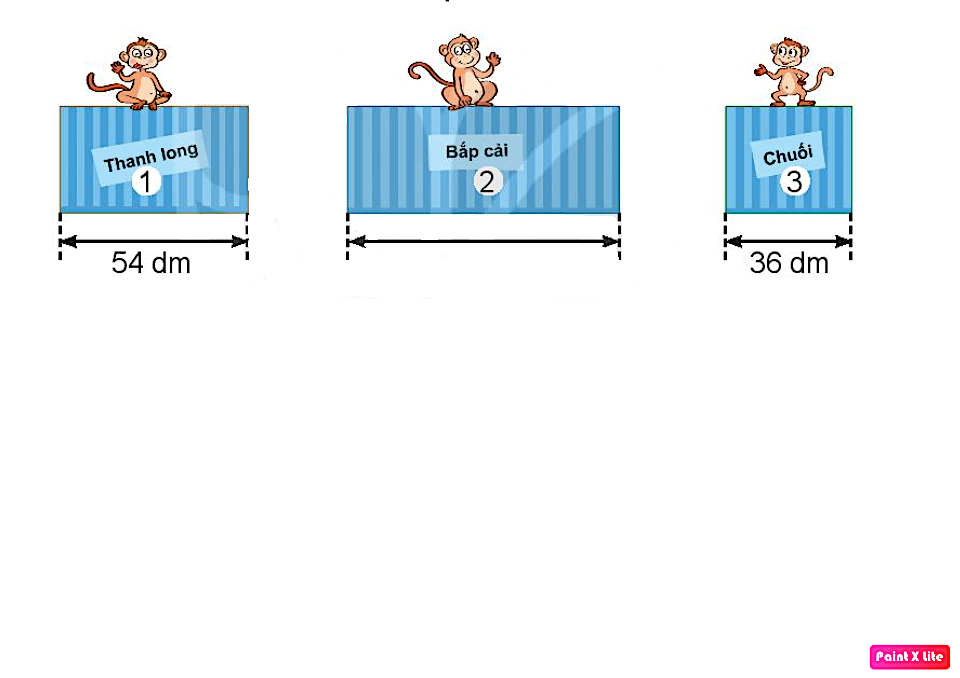 Thanh long
Bắp cải
Chuối
3
2
1
78 dm
45
Một đoàn tàu dài 99 m  đang đi qua một cây cầu sắt AB dài 54 m. Khi đầu tàu vừa đến điểm A (như hình vẽ) thì điểm C ở đuôi tàu con cách điểm B             m.
?
5
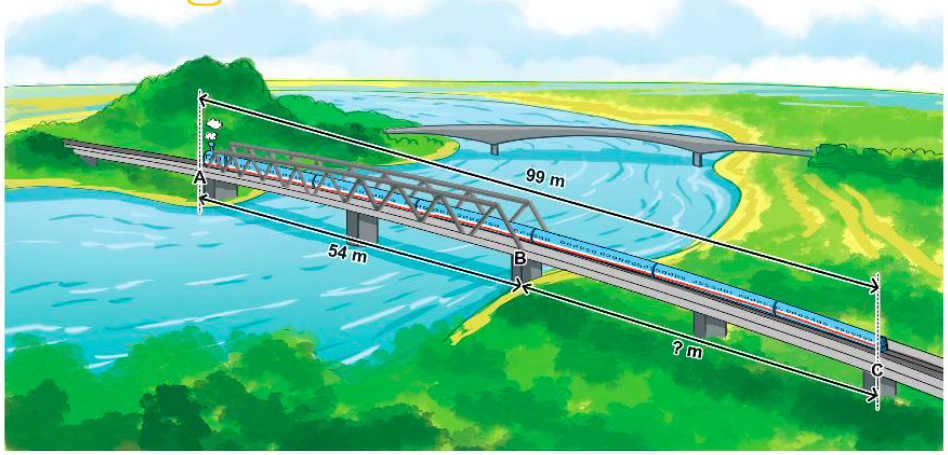 99 m
54 m
? m
45 m
99 m – 54 m =
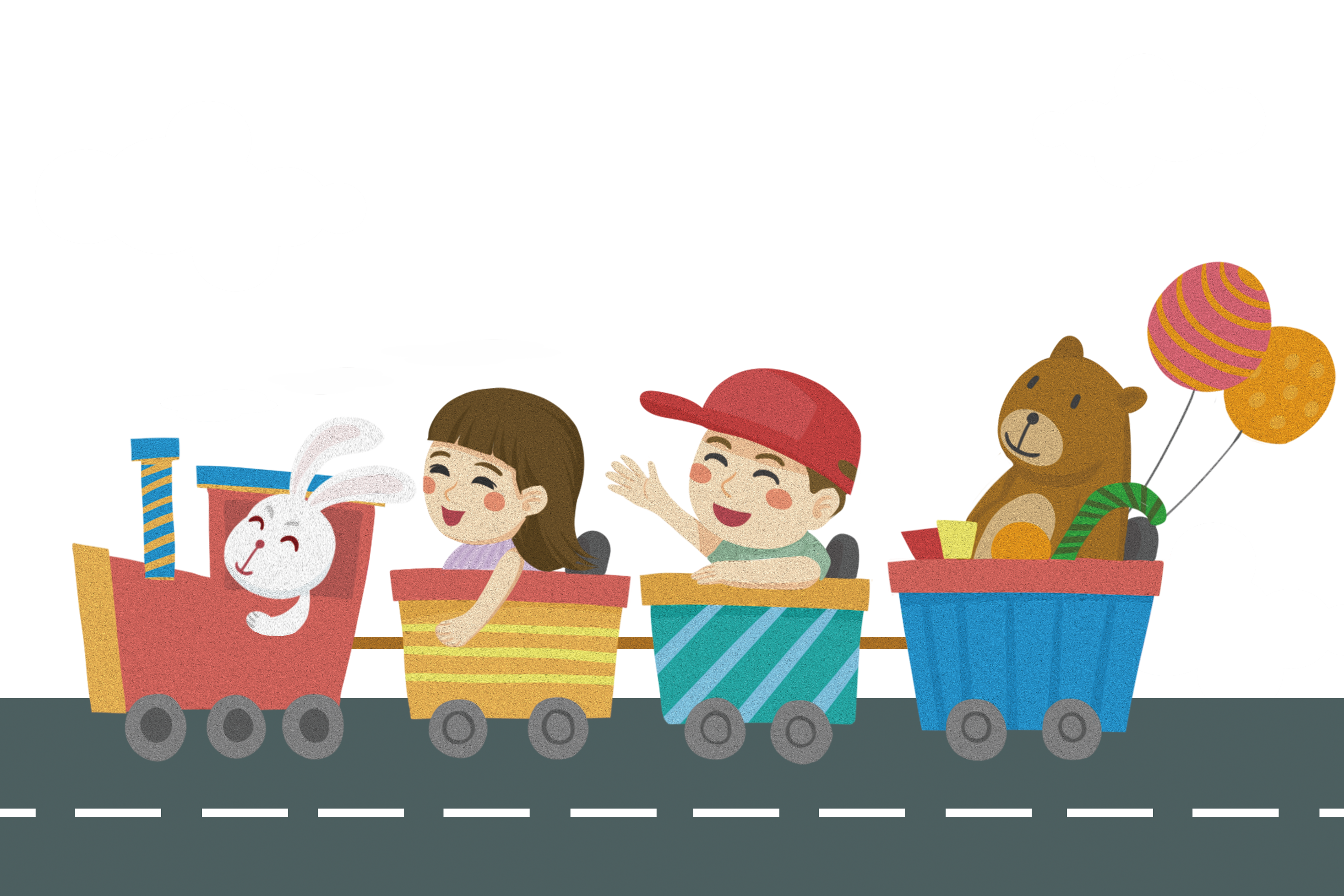 CHÀO TẠM BIỆT